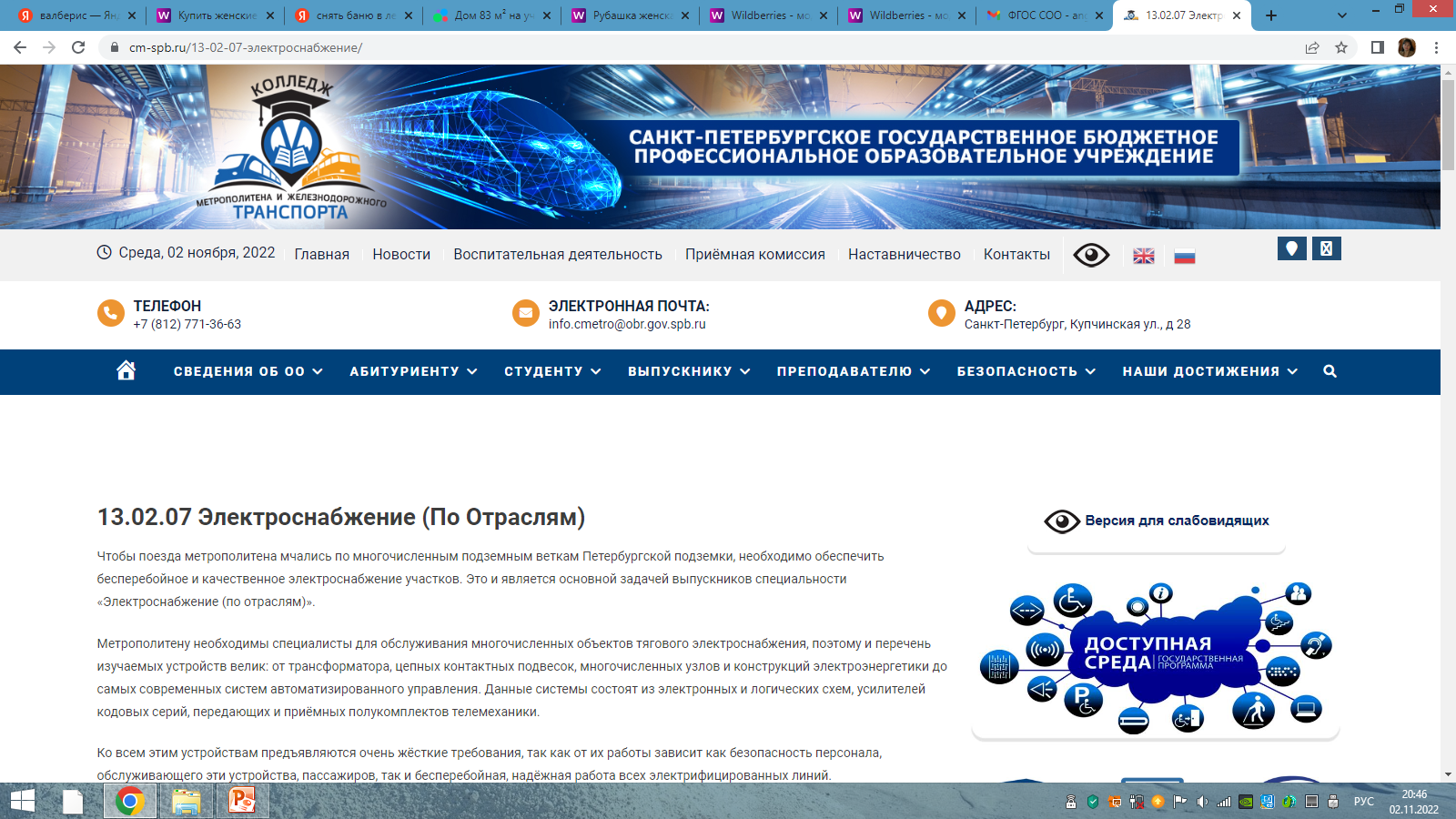 Колледж метрополитена и железнодорожного транспорта
ПРОЦЕСС РЕАЛИЗАЦИИ ПРОГРАММЫ «НАСТАВНИЧЕСТВА»
От формализма - к действию 
на результат.
Разработка сопроводительной документации для участников программы.
Круглякова Ангелина Александровна
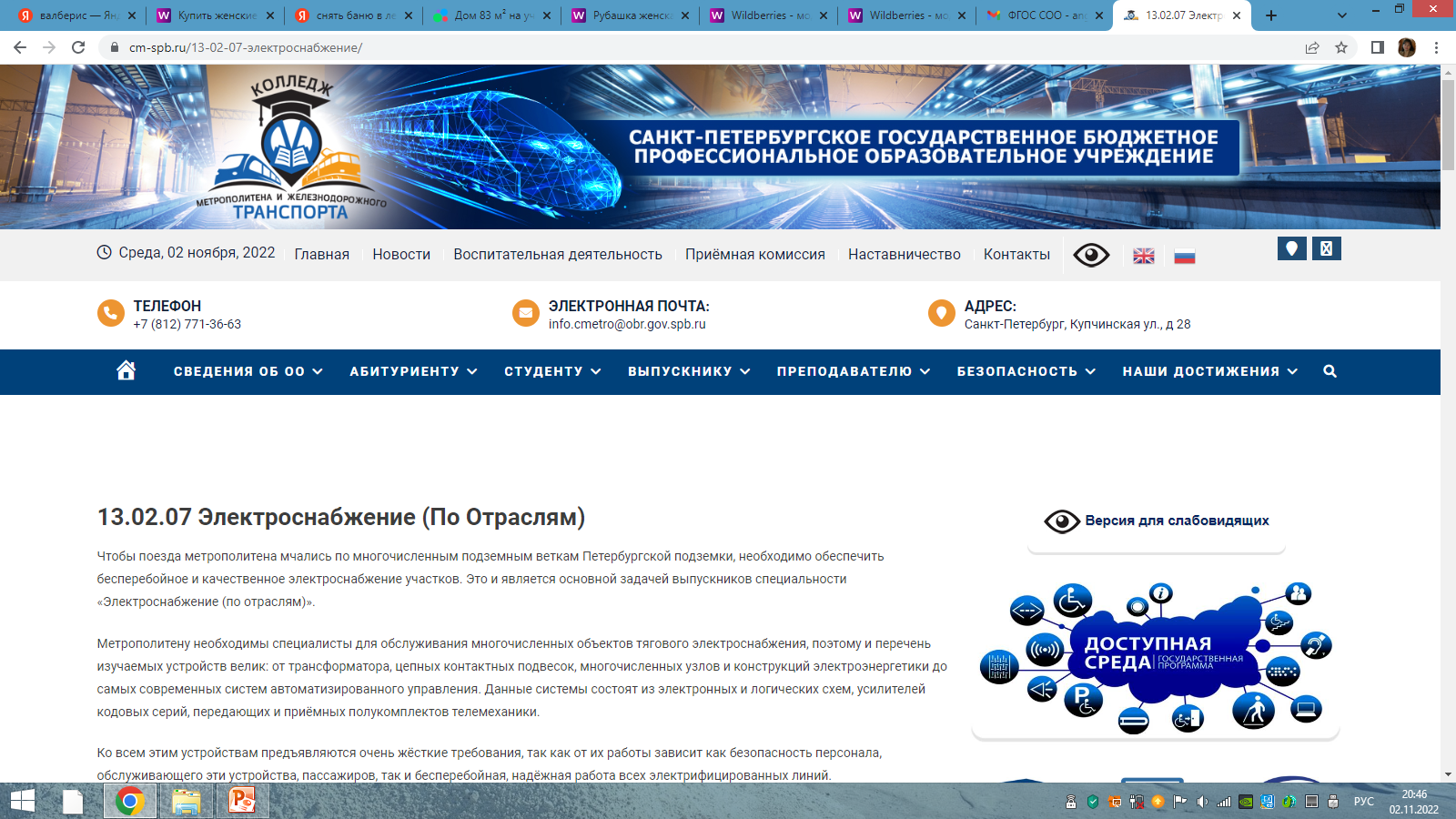 ПРОЦЕСС РЕАЛИЗАЦИИ ПРОГРАММЫ «НАСТАВНИЧЕСТВА»
От формализма - к действию на результат
ОРИЕНТИРЫ
Указ Президента РФ от 07.05.2018 № 204
«О национальных целях и стратегических задачах развития Российской Федерации на период до 2024 года»
«К 2024 году необходимо обеспечить решение следующих задач: ...создание условий для развития наставничества...» (пункт 5)
Распоряжение министерства просвещения РФ от 25.12.2019 № Р-145
«Об утверждении методологии (целевой модели) наставничества обучающихся для организаций, осуществляющих образовательную деятельность по общеобразовательным, дополнительным общеобразовательным и программам среднего профессионального образования, в том числе с применением лучших практик обмена опытом между обучающимися»
Письмо Министерства Просвещения РФ от 23 января 2020 г. № МР - 42/02 
«О направлении целевой модели наставничества и методических рекомендаций»
2
Внедрение и реализация программы наставничества в колледже осуществлялась  в соответствии с
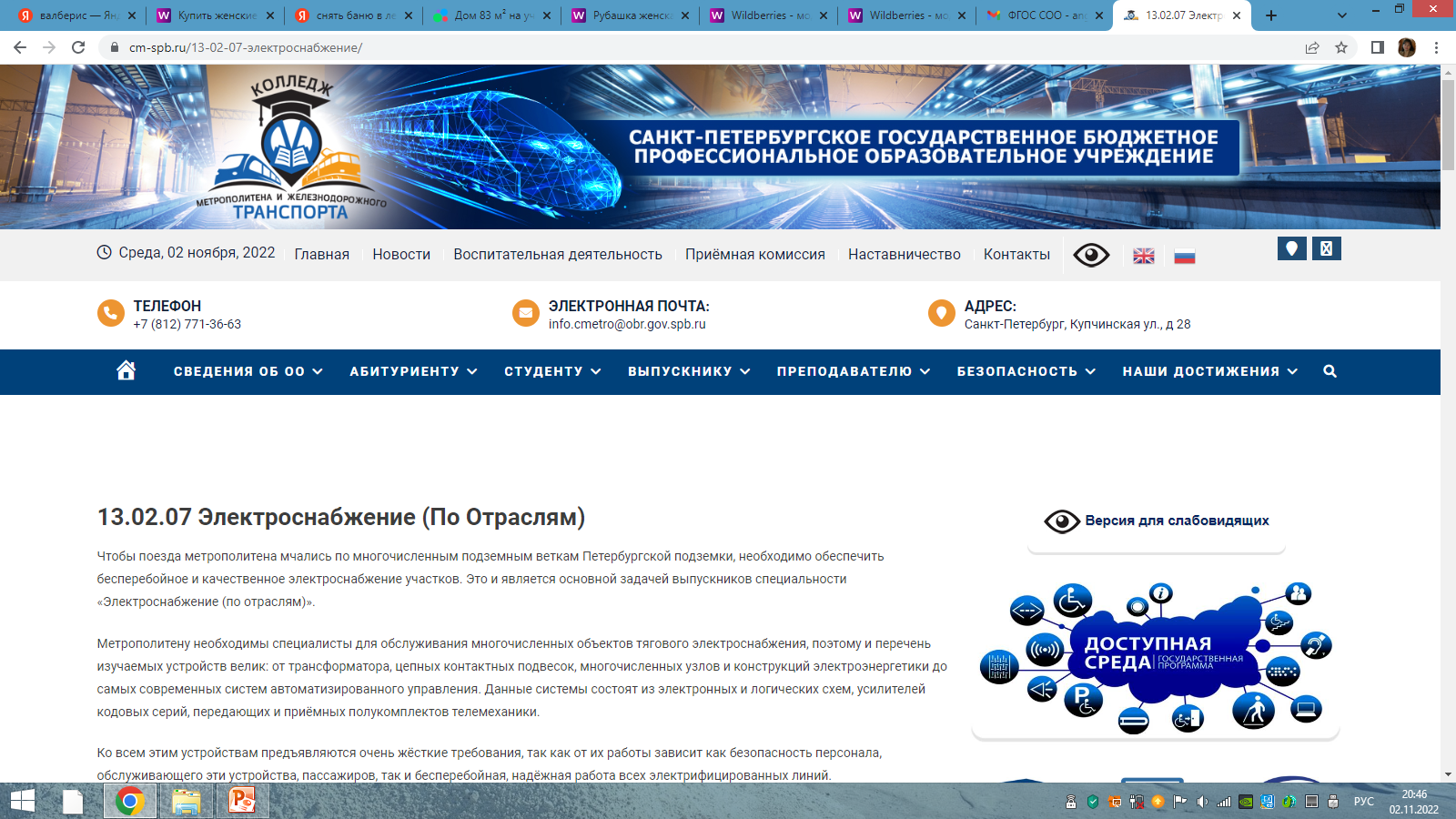 ПРОЦЕСС РЕАЛИЗАЦИИ ПРОГРАММЫ «НАСТАВНИЧЕСТВА»
От формализма - к действию на результат
ЭТАП 1. ПОДГОТОВКА УСЛОВИЙ ДЛЯ ЗАПУСКА ПРОГРАММЫ НАСТАВНИЧЕСТВА
Страница «Наставничества» на сайте колледжа
Нормативная документация  для внедрения программы
Комплект документов, сопровождающих процесс реализации программы
Рабочая группа
3
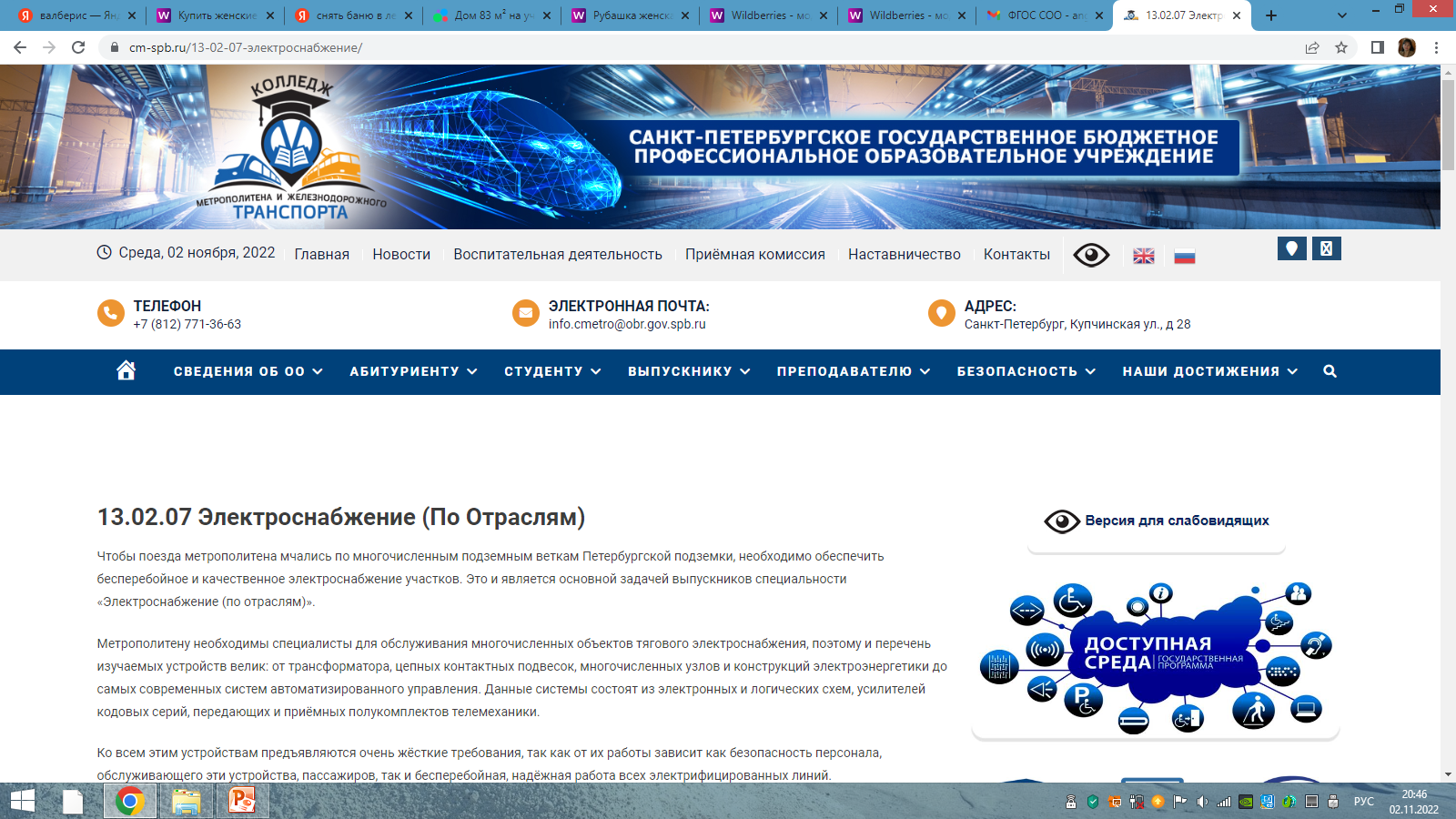 ПРОЦЕСС РЕАЛИЗАЦИИ ПРОГРАММЫ «НАСТАВНИЧЕСТВА»
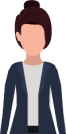 От формализма - к действию на результат
СТРУКТУРА УПРАВЛЕНИЯ РЕАЛИЗАЦИЕЙ ПРОГРАММЫ «НАСТАВНИЧЕСТВА»
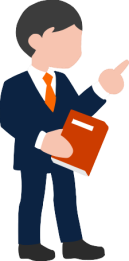 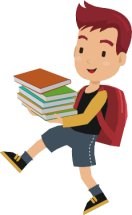 Куратор
Наставляемые
Наставники
Координатор
Контроль процедуры внедрения целевой модели наставничества
Оформление страницы «Наставничества» 
на сайте колледжа
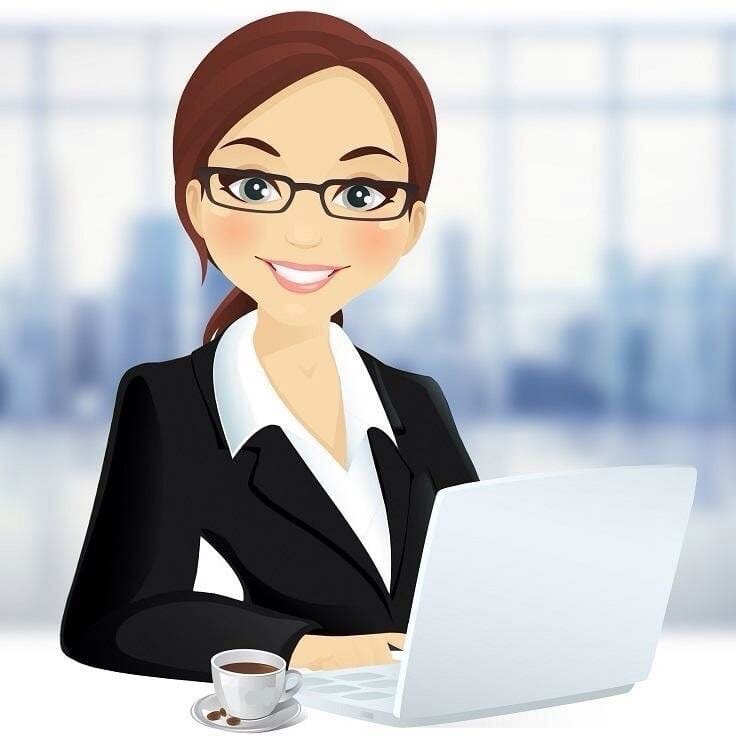 Разработка комплекта документов, сопровождающих процесс реализации программы
Разработка и оформление 
нормативной документации
Решение организационных вопросов, возникающих в процессе реализации модели
Мониторинг реализации программы
Участие в оценке вовлеченности педагогов
в программу наставничества
Организация обучения наставников
4
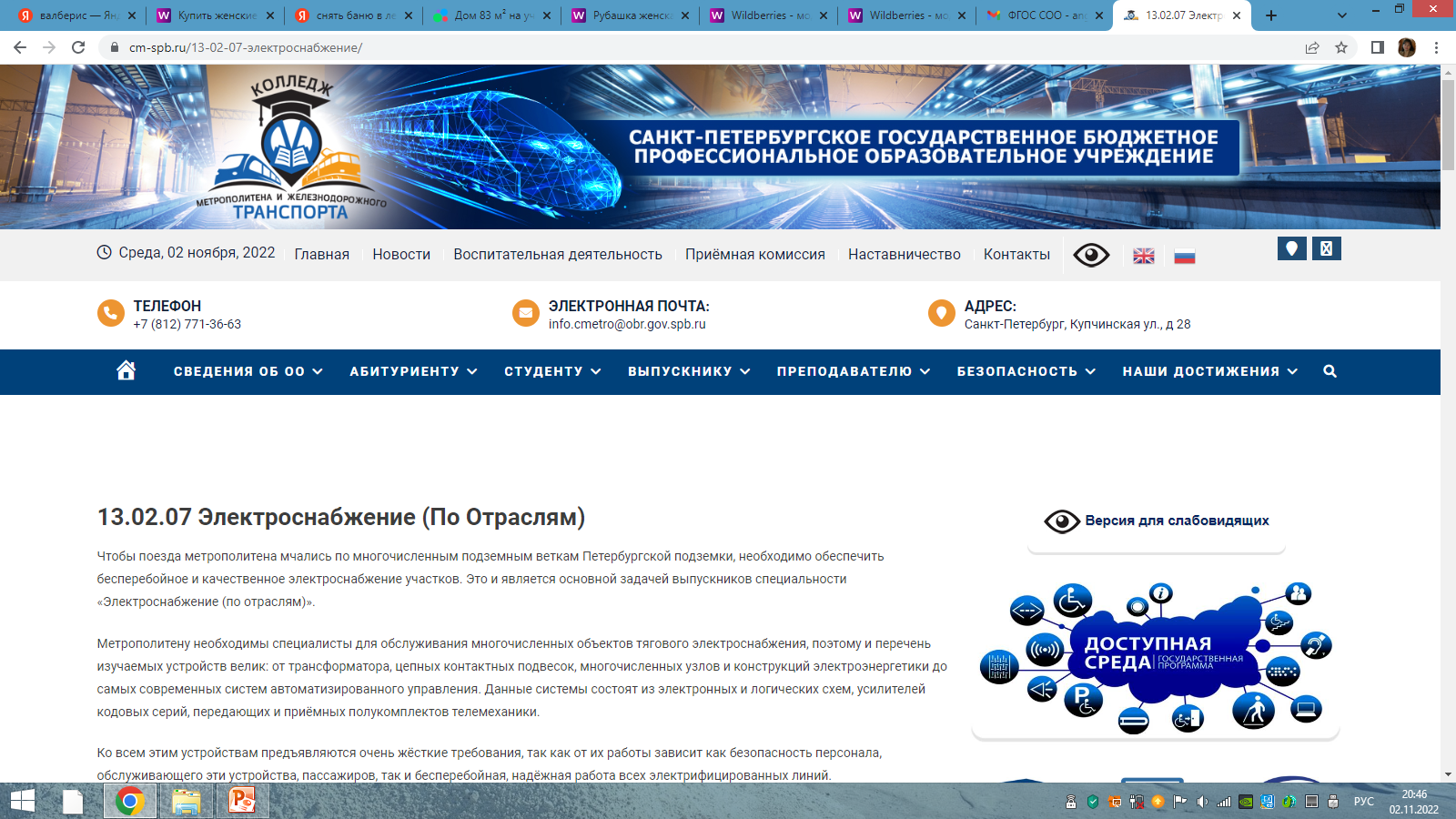 ПРОЦЕСС РЕАЛИЗАЦИИ ПРОГРАММЫ «НАСТАВНИЧЕСТВА»
От формализма - к действию на результат
КОМПЛЕКТ ДОКУМЕНТОВ, СОПРОВОЖДАЮЩИХ ПРОЦЕСС РЕАЛИЗАЦИИ ПРОГРАММЫ «НАСТАВНИЧЕСТВА»
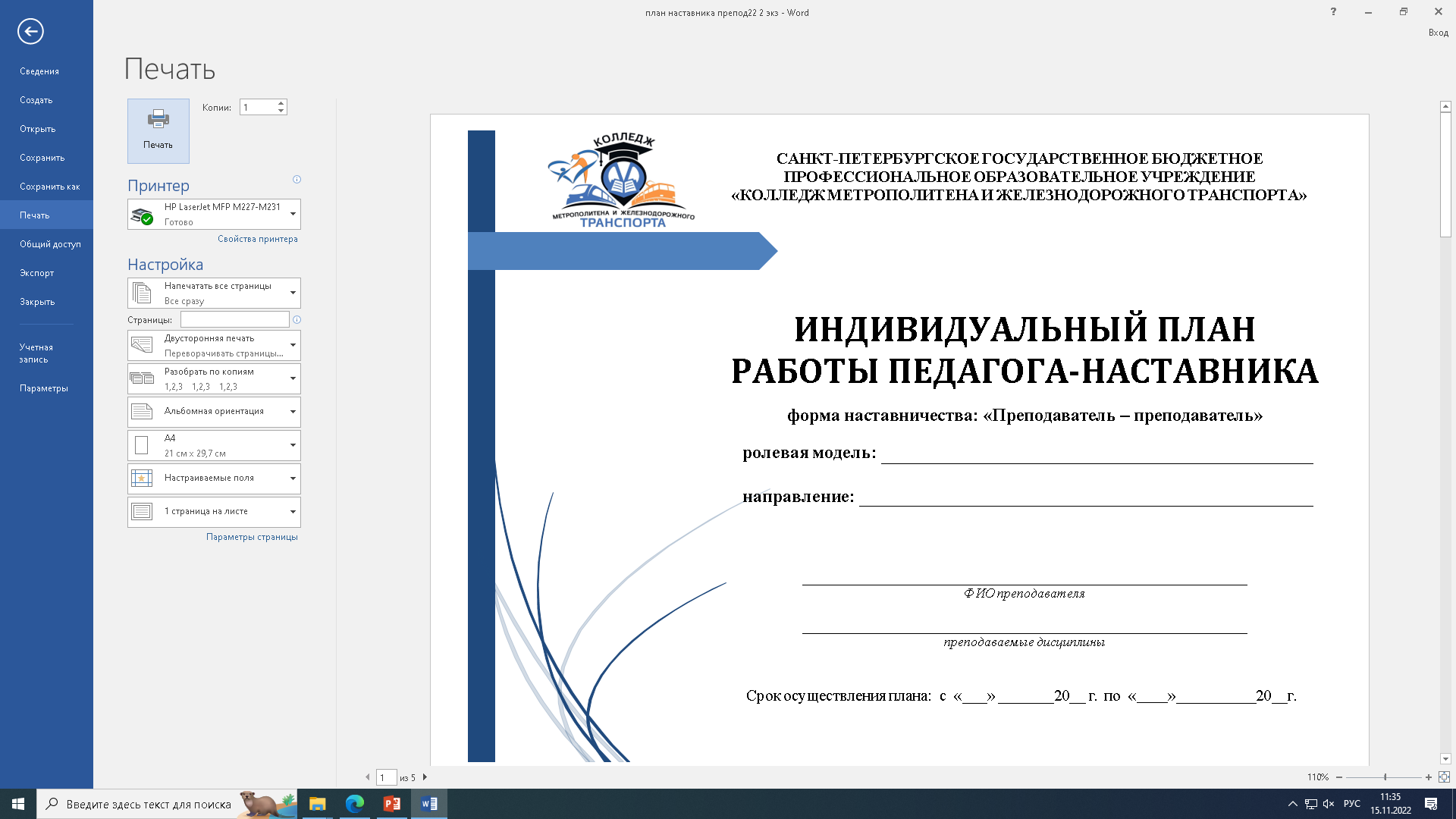 Форма наставничества: «Преподаватель – Преподаватель»
Форма наставничества: «Студент – Студент»
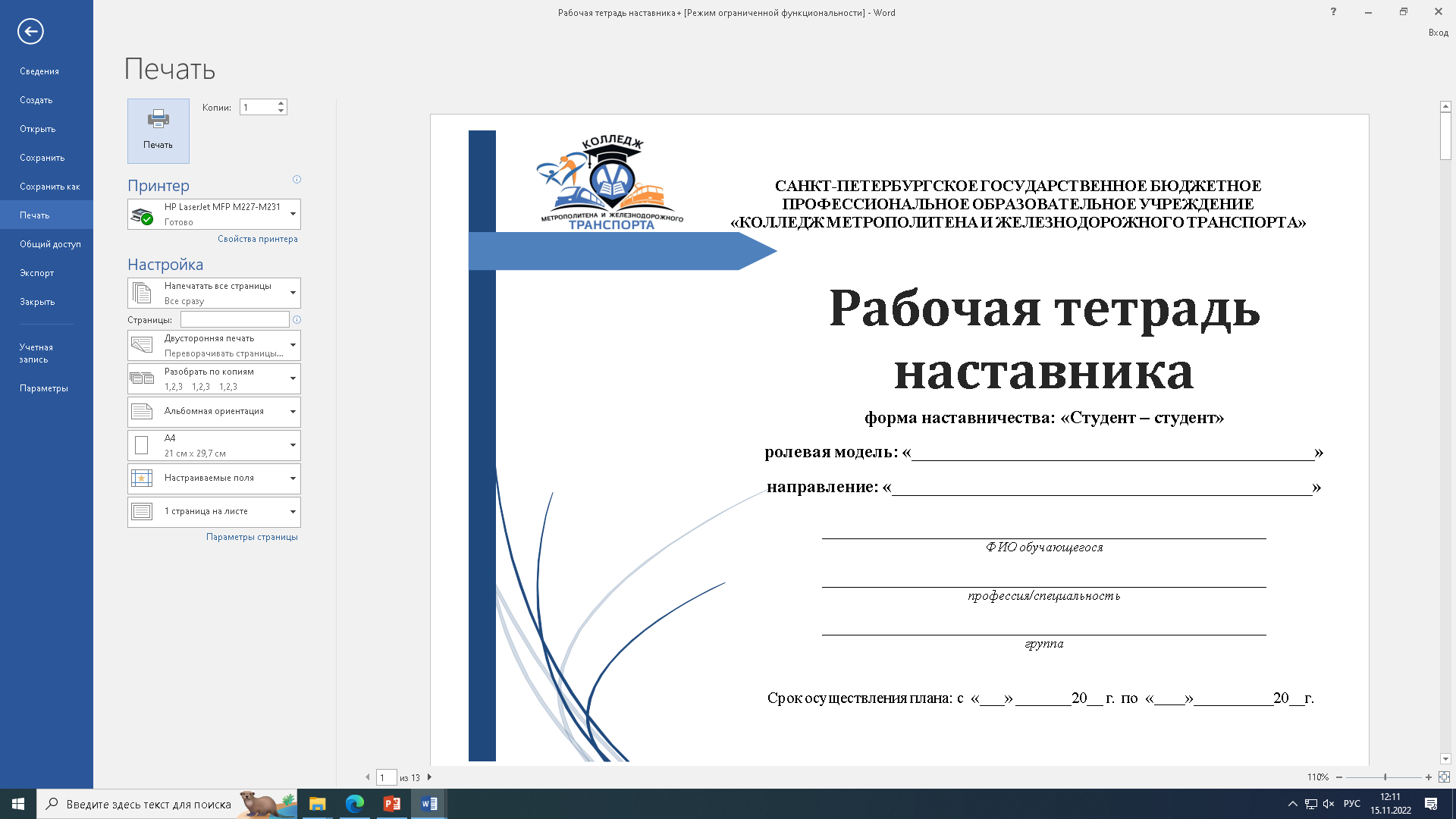 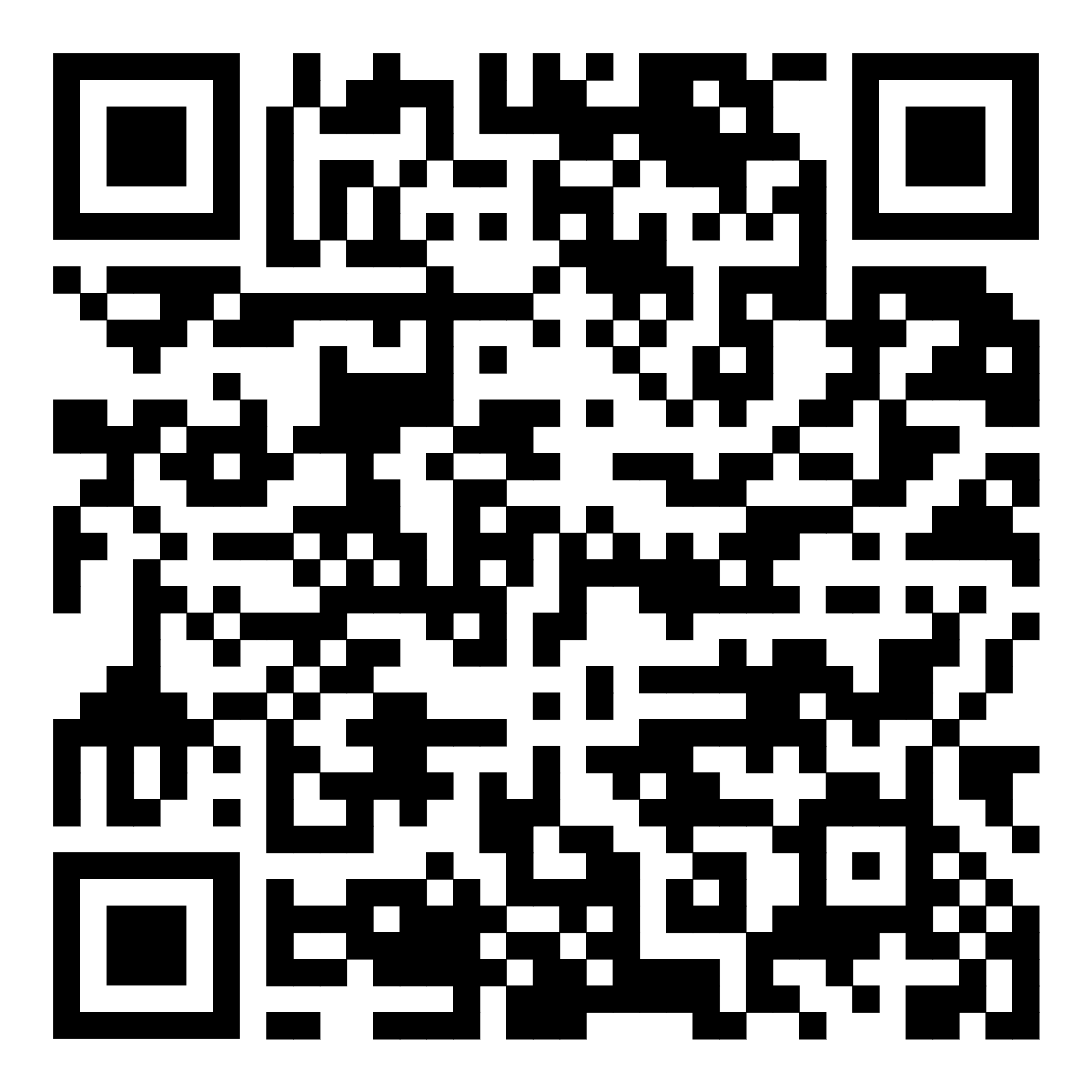 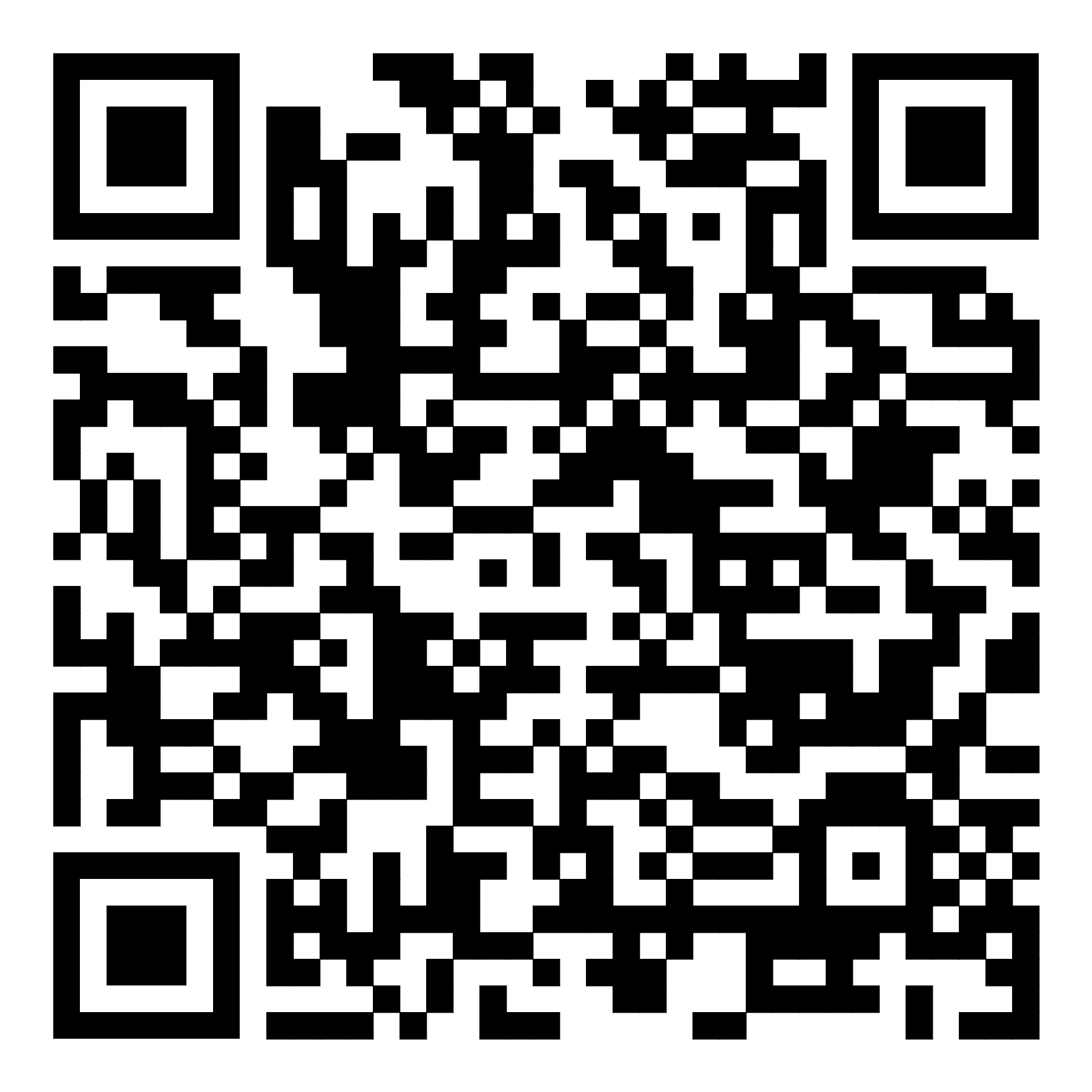 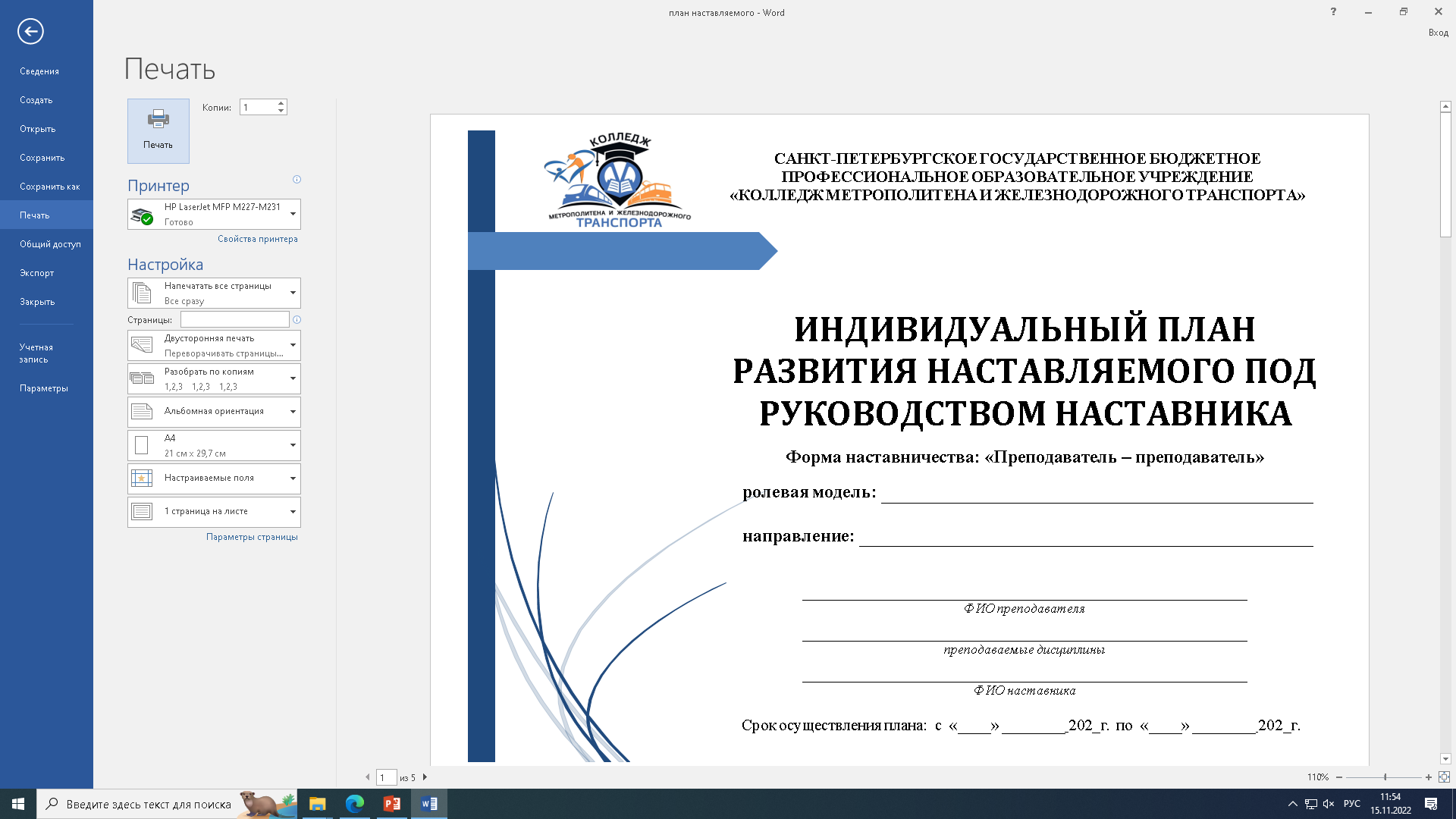 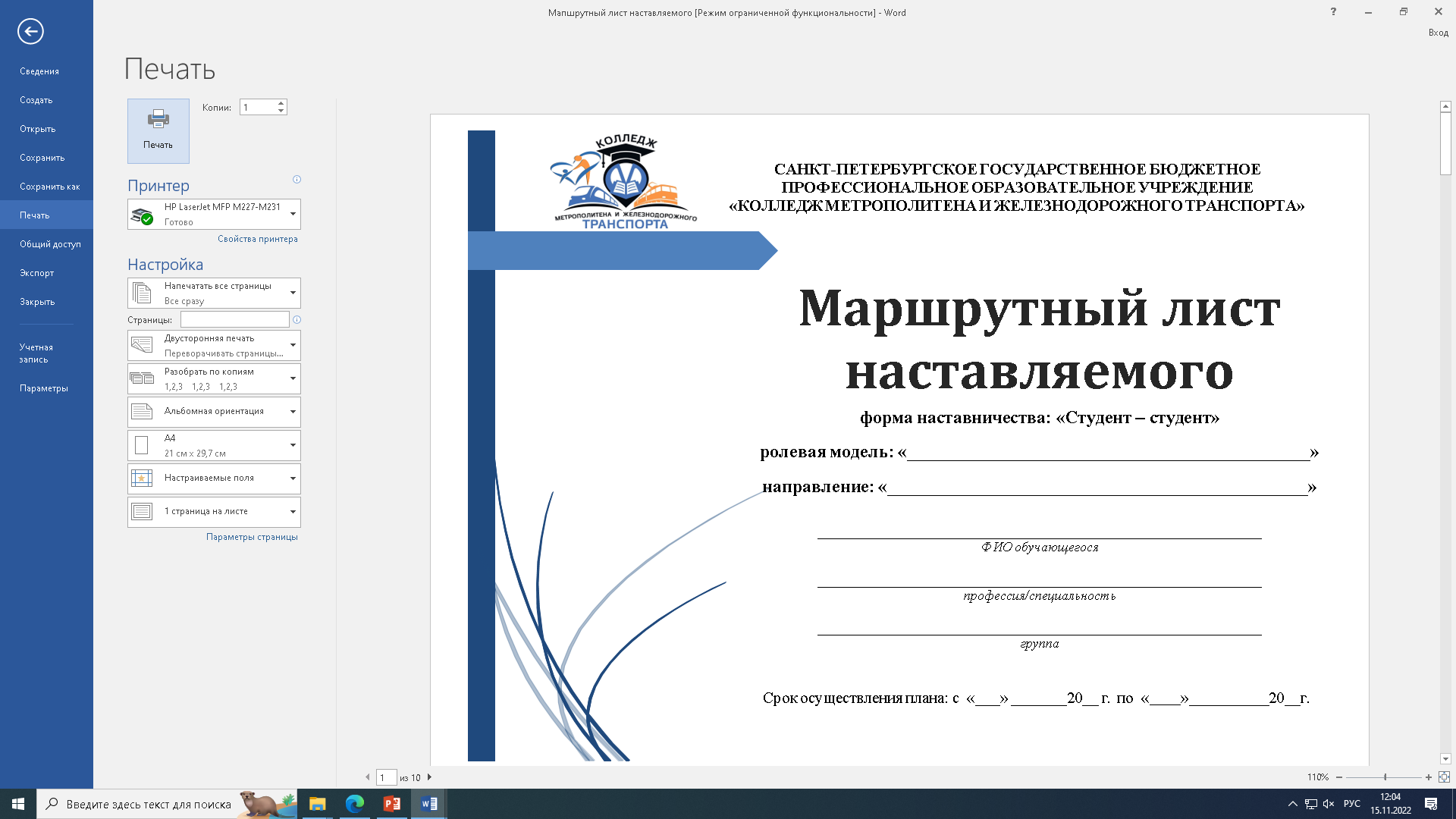 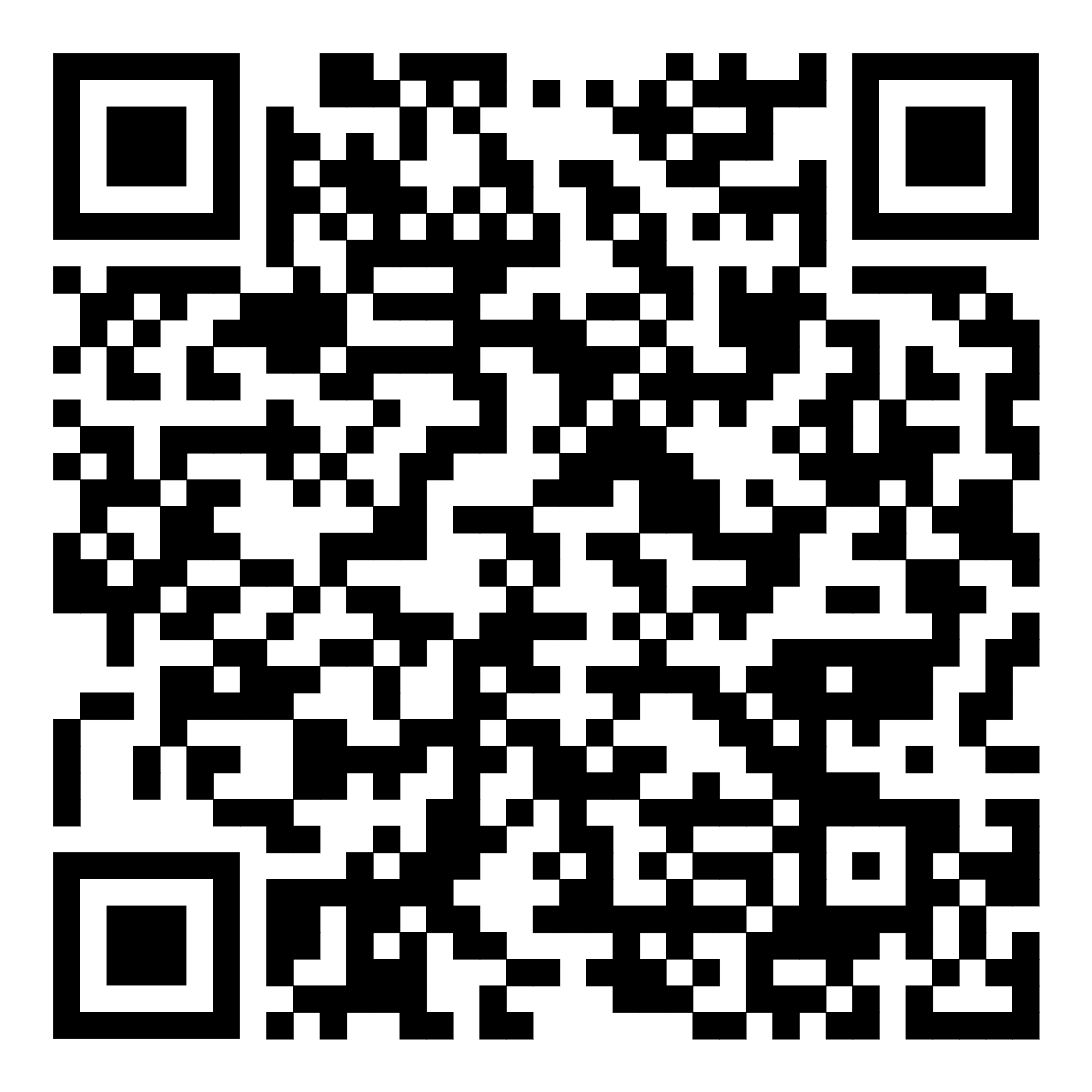 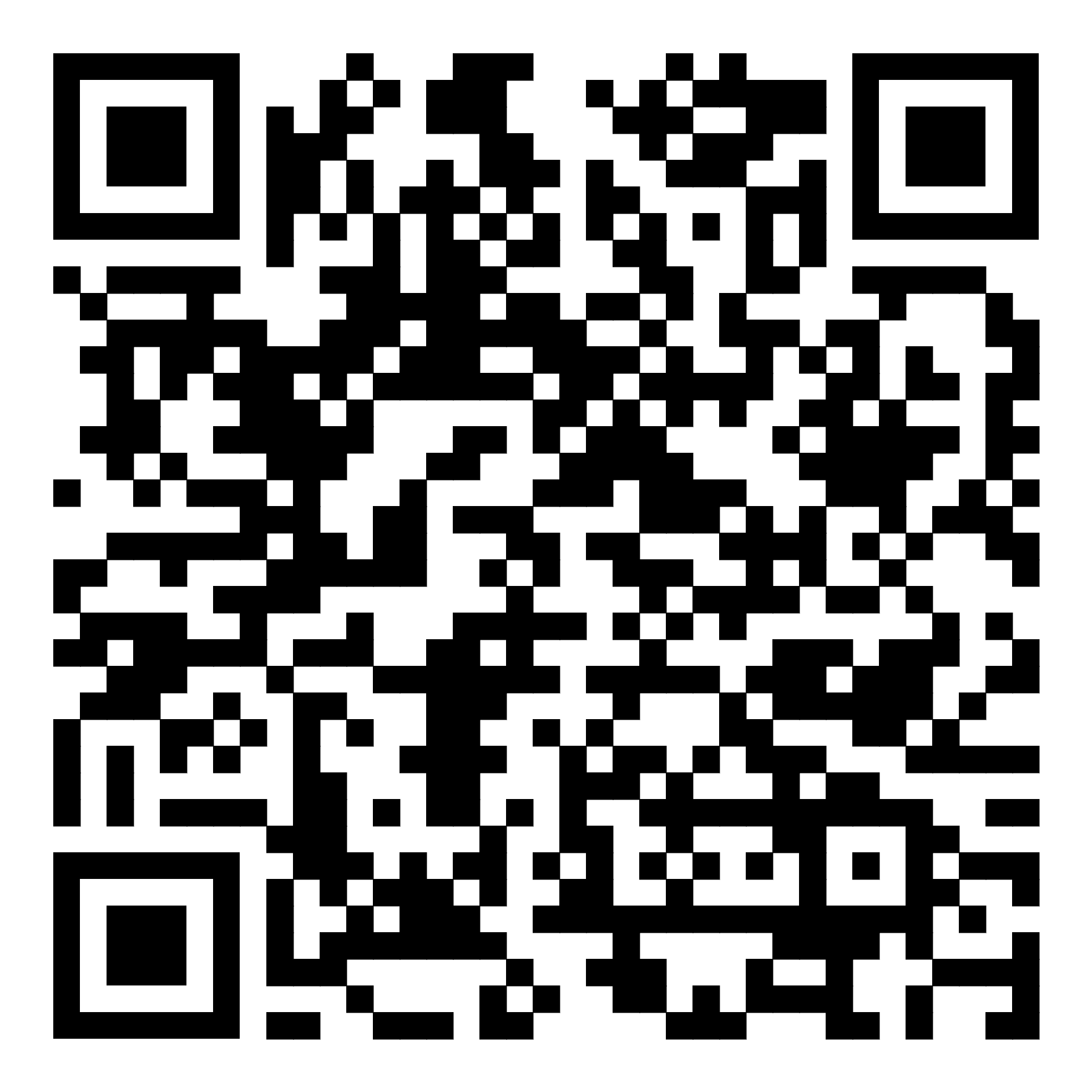 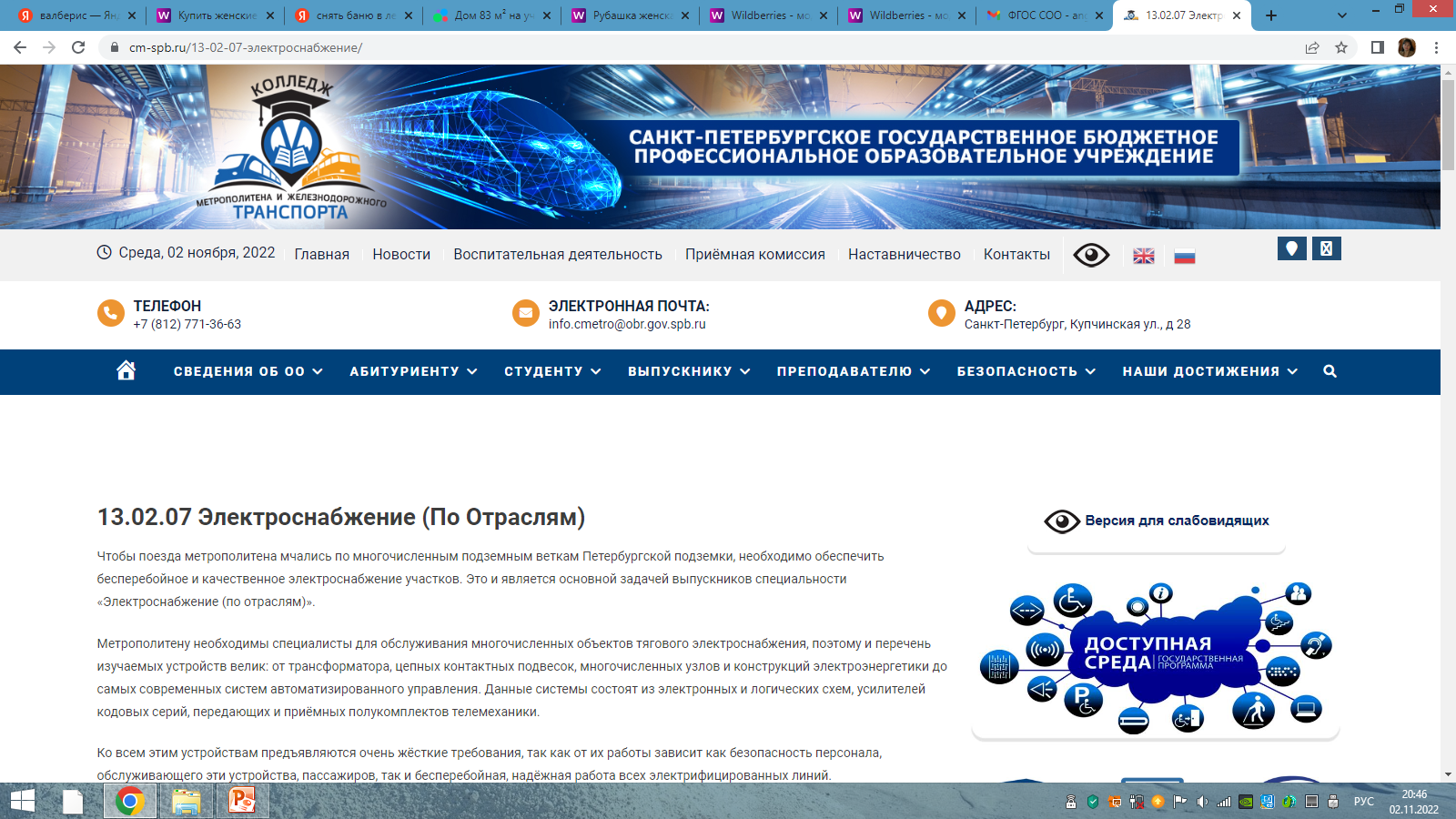 ПРОЦЕСС РЕАЛИЗАЦИИ ПРОГРАММЫ «НАСТАВНИЧЕСТВА»
От формализма - к действию на результат
ЭТАП 2. ИНФОРМИРОВАНИЕ ВСЕХ УЧАСТНИКОВ ОБРАЗОВАТЕЛЬНОЙ ДЕЯТЕЛЬНОСТИ КОЛЛЕДЖА О СТАРТЕ ПРОГРАММЫ НАСТАВНИЧЕСТВА
с целью привлечения к участию в программе лидеров и профессионалов, готовых делиться своим опытом в роли наставника, а  также всех желающих готовых повысить свою компетентность и улучшить образовательные результаты в роли наставляемых
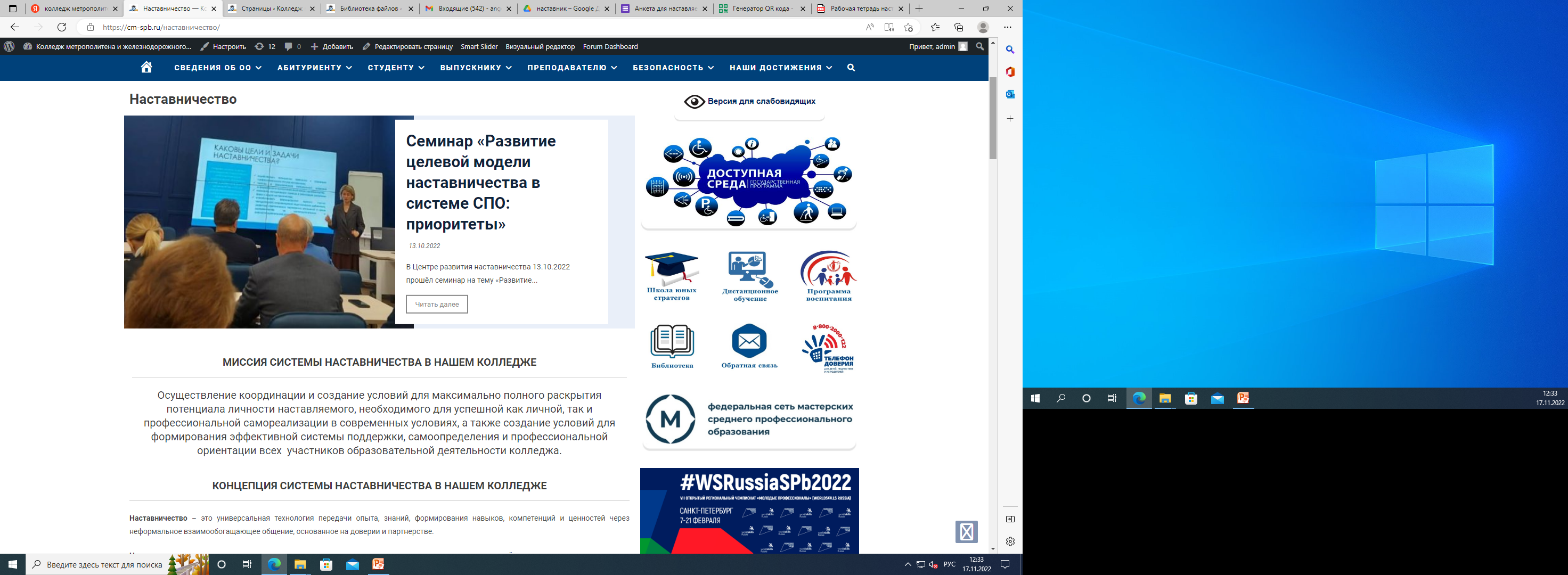 Сайт колледжа, социальные сети
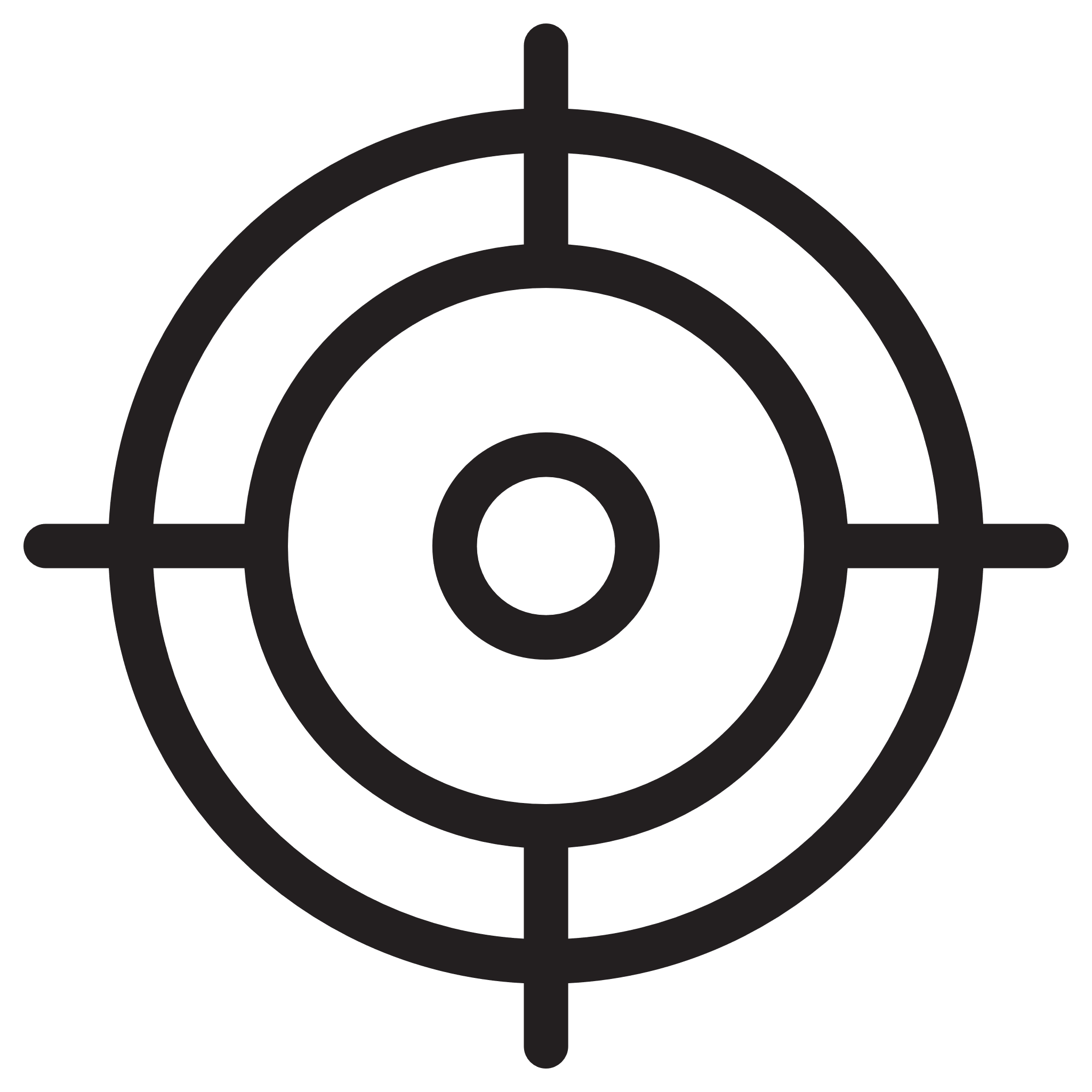 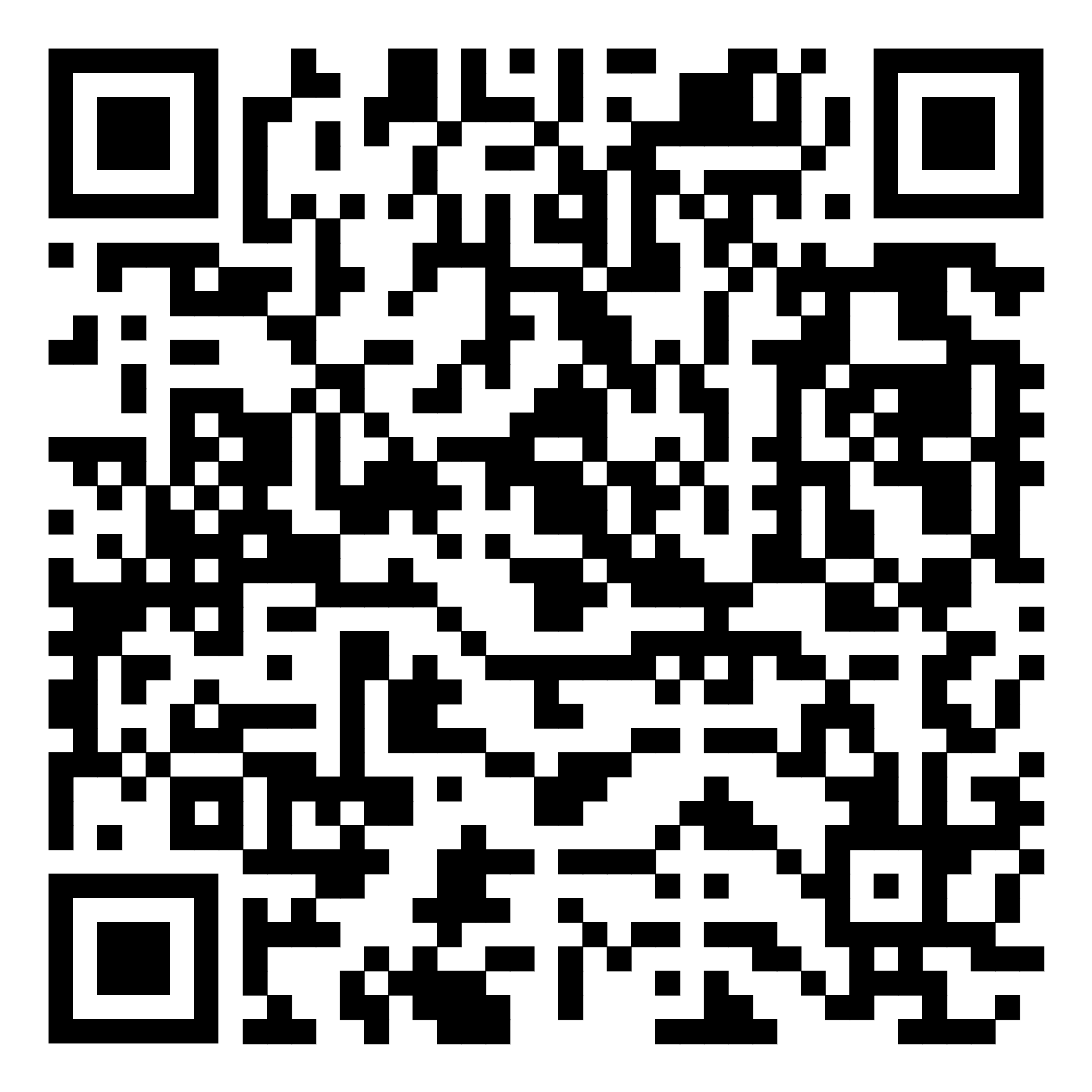 Взаимодействие с аудиториями
Индивидуальные беседы
6
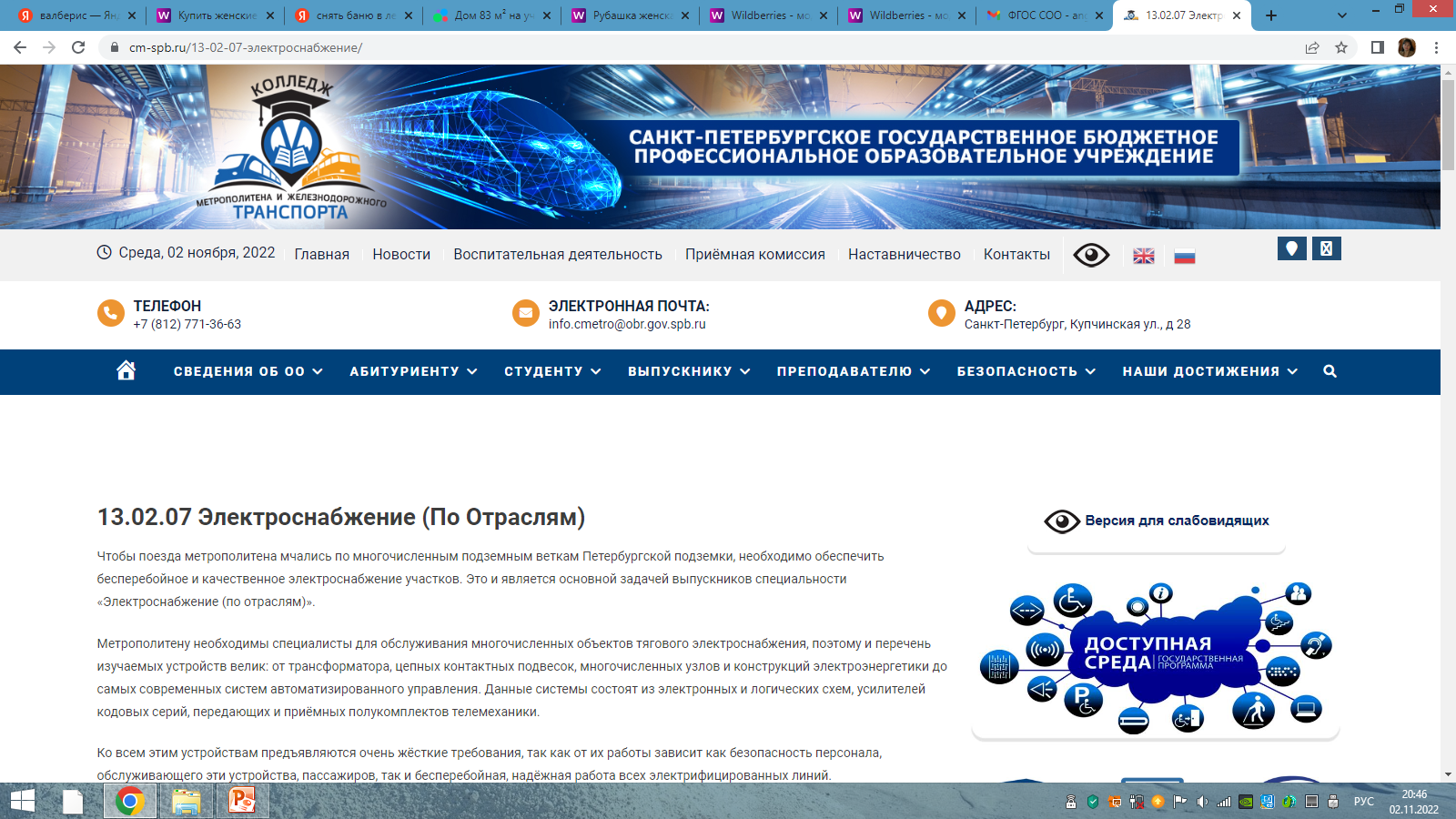 ПРОЦЕСС РЕАЛИЗАЦИИ ПРОГРАММЫ «НАСТАВНИЧЕСТВА»
От формализма - к действию на результат
ЭТАП 3. ДИСТАНЦИОННОЕ АНКЕТИРОВАНИЕ И ОБРАБОТКА ДАННЫХ ПОТЕНЦИАЛЬНЫХ УЧАСТНИКОВ ПРОГРАММЫ НАСТАВНИЧЕСТВА
Форма наставничества: «Студент – Студент»
Форма наставничества: «Преподаватель – Преподаватель»
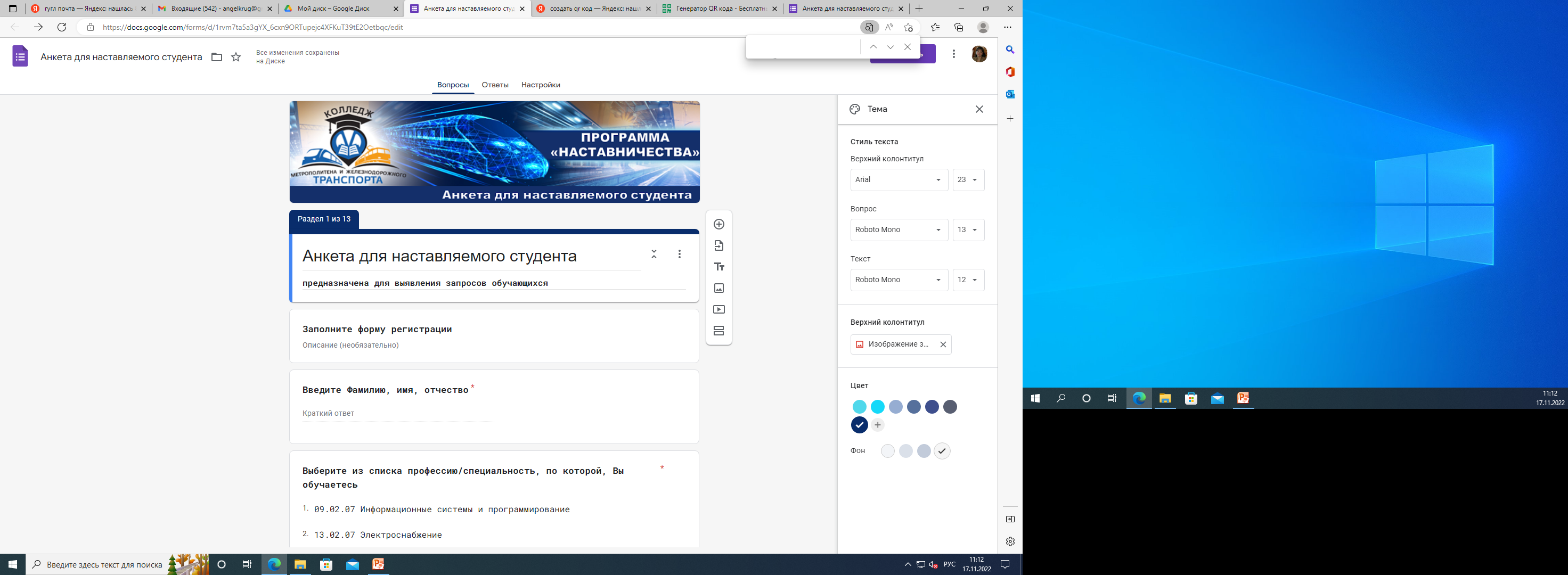 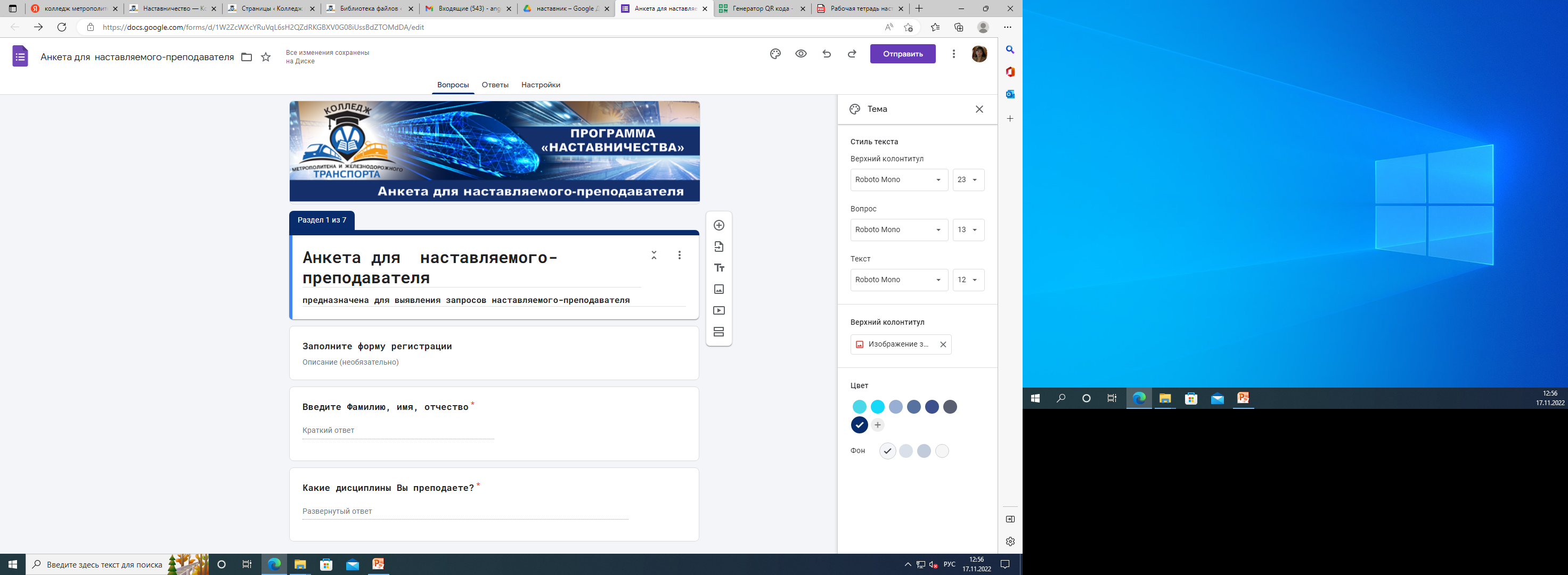 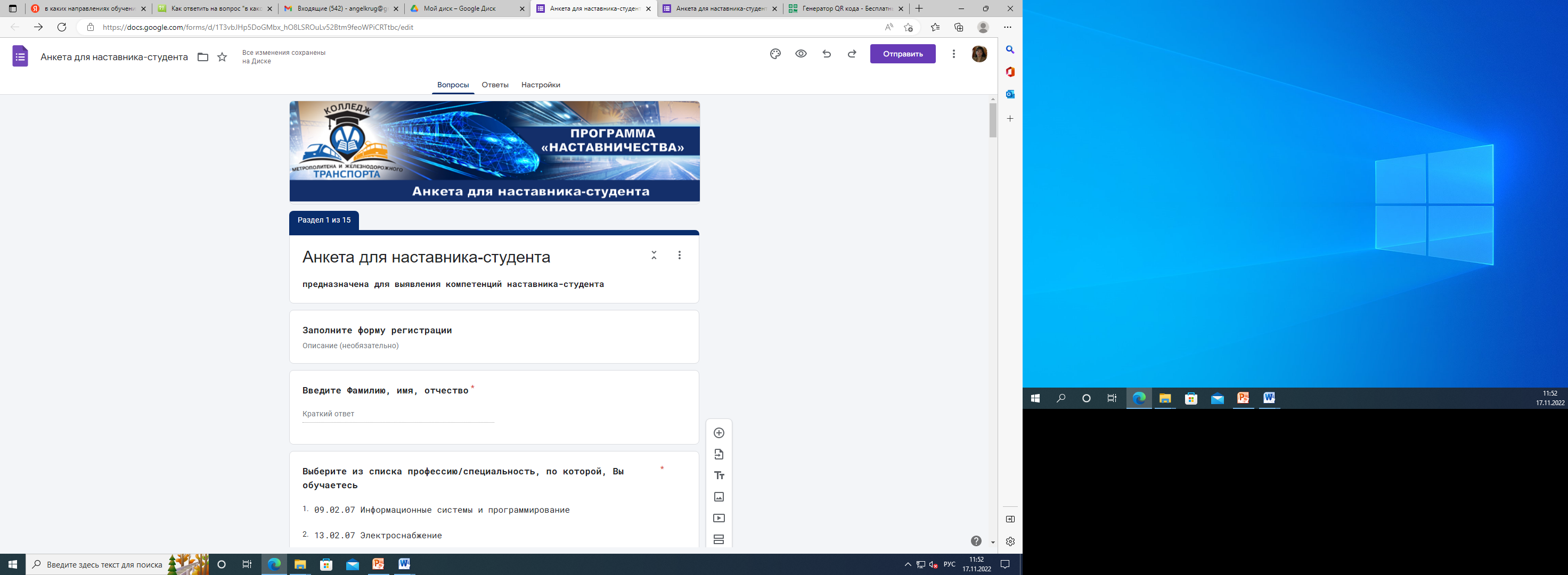 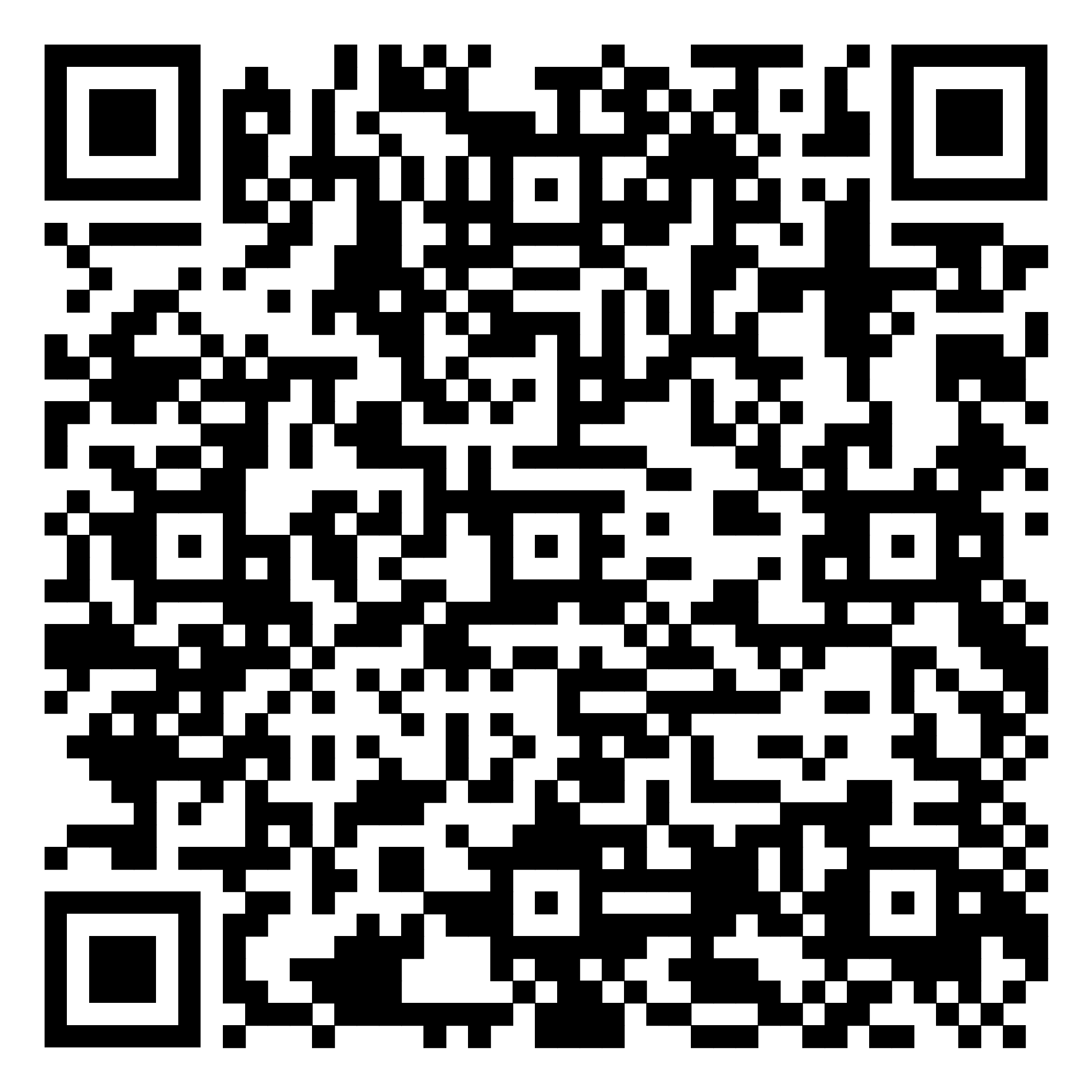 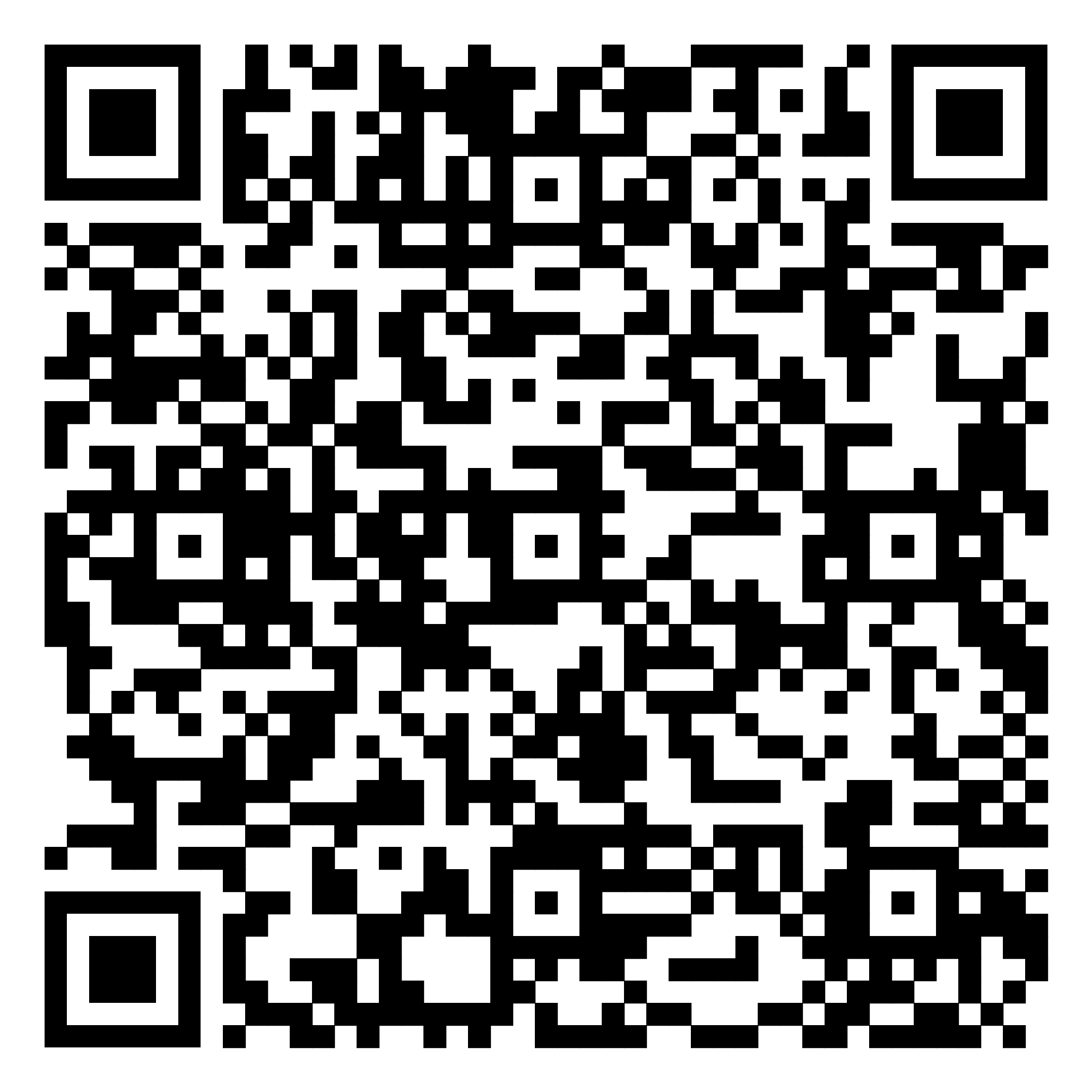 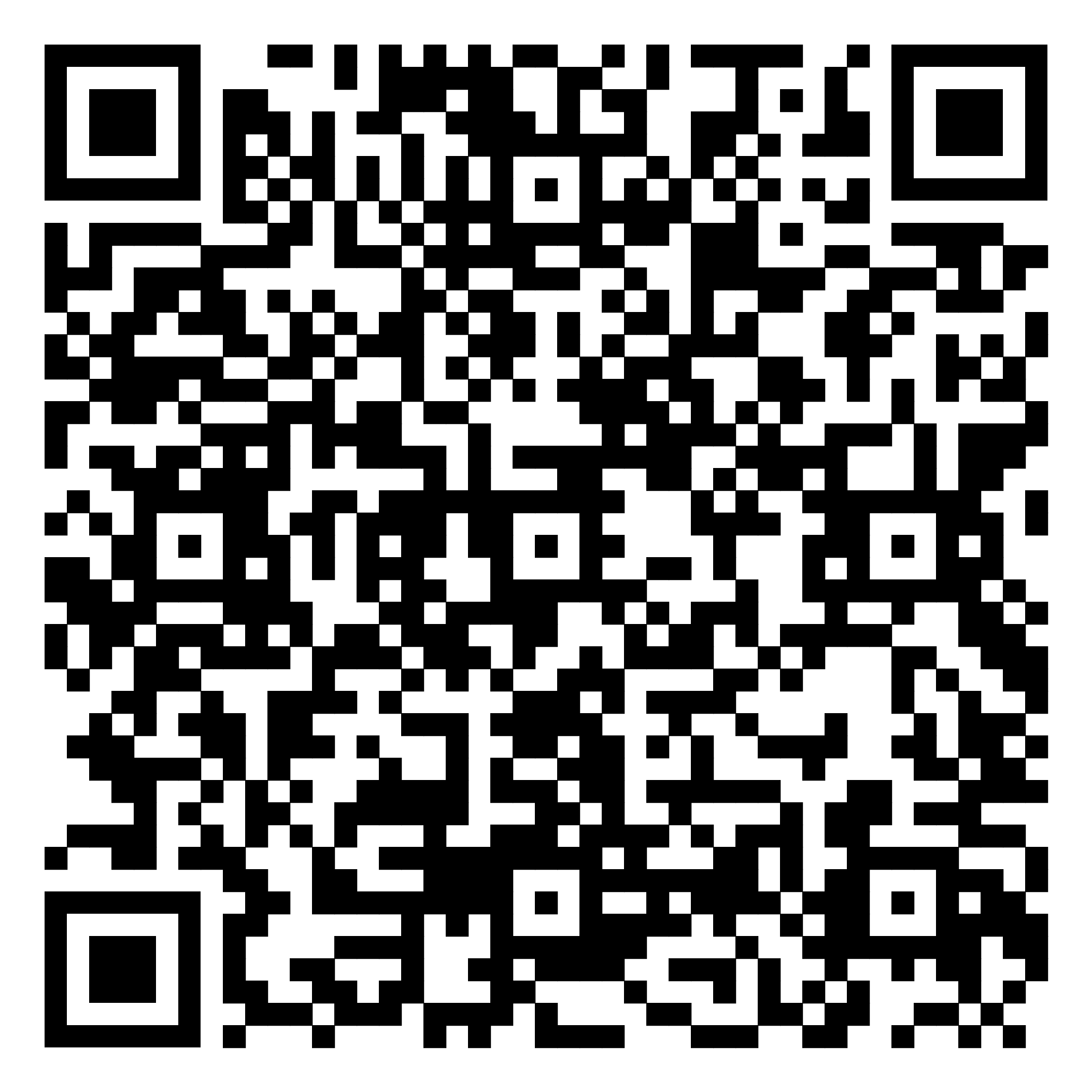 7
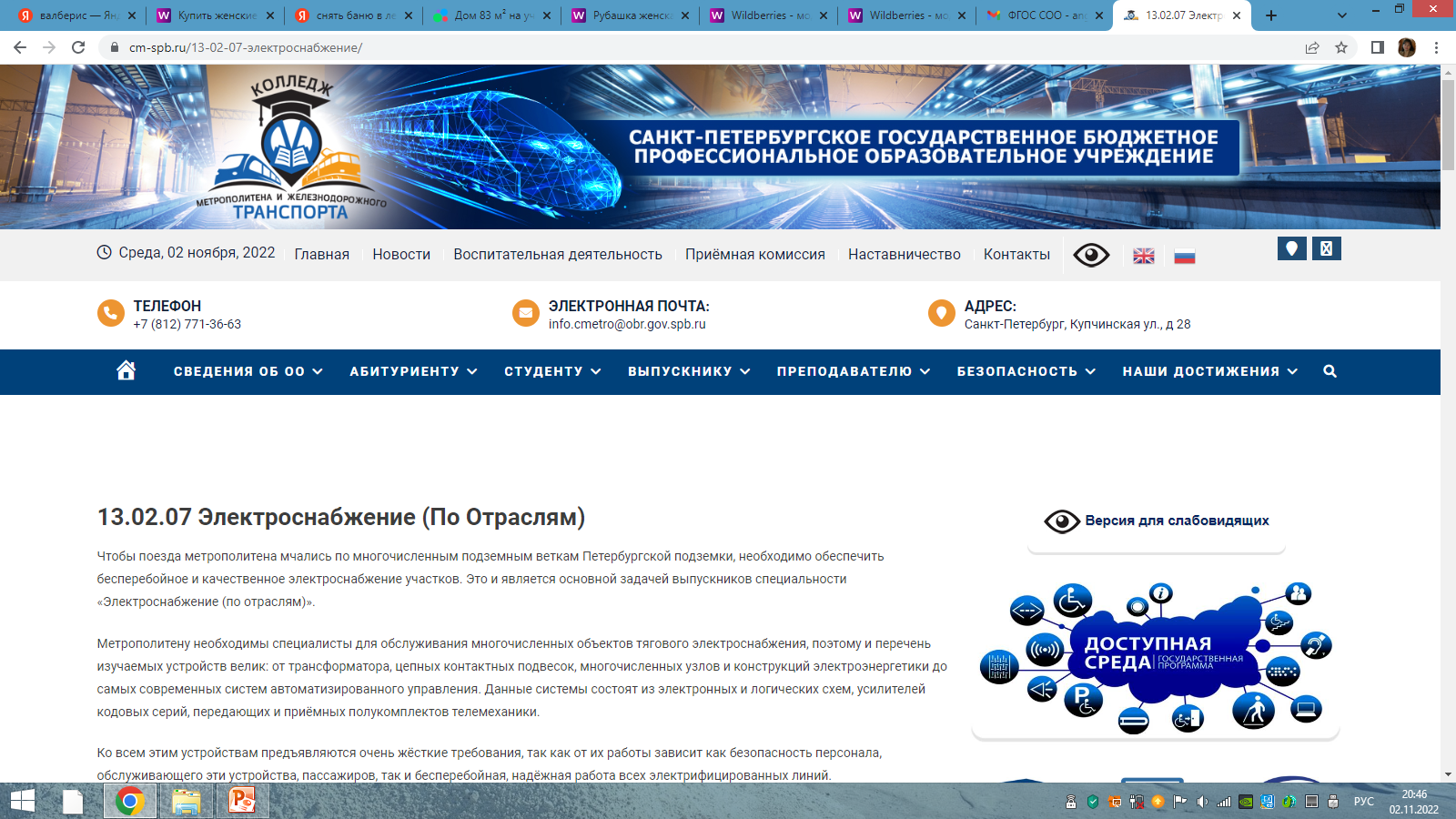 ПРОЦЕСС РЕАЛИЗАЦИИ ПРОГРАММЫ «НАСТАВНИЧЕСТВА»
От формализма - к действию на результат
ЭТАП 4. ВСТРЕЧА С ПОТЕНЦИАЛЬНЫМИ НАСТАВНИКАМИ
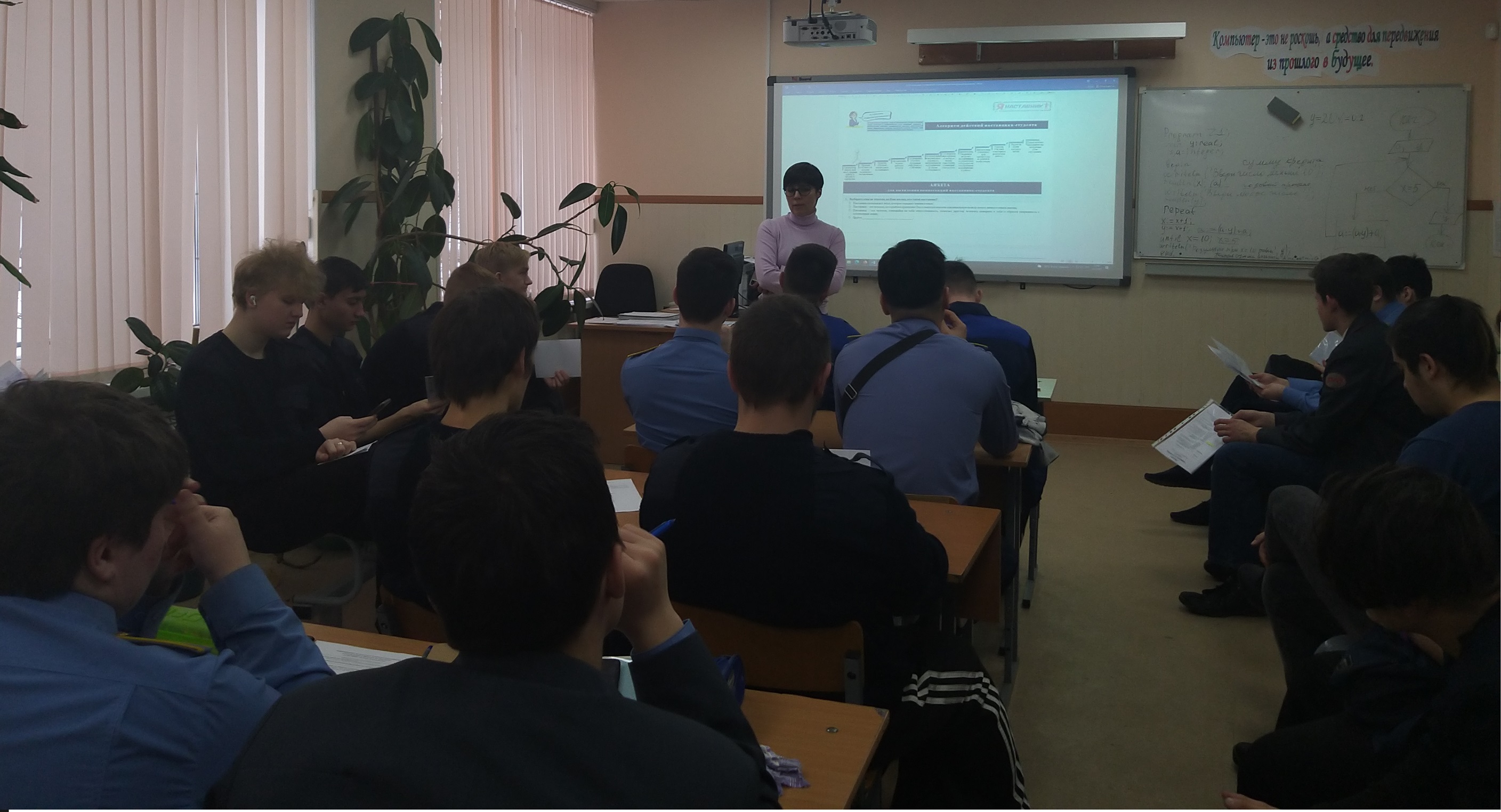 Информирование о целях и задачах программы
Рассказ о возможностях, открывающихся наставникам, участвующим в программе
Разбор этапов реализации цикла наставнического взаимодействия
Оформление резюме наставника
8
8
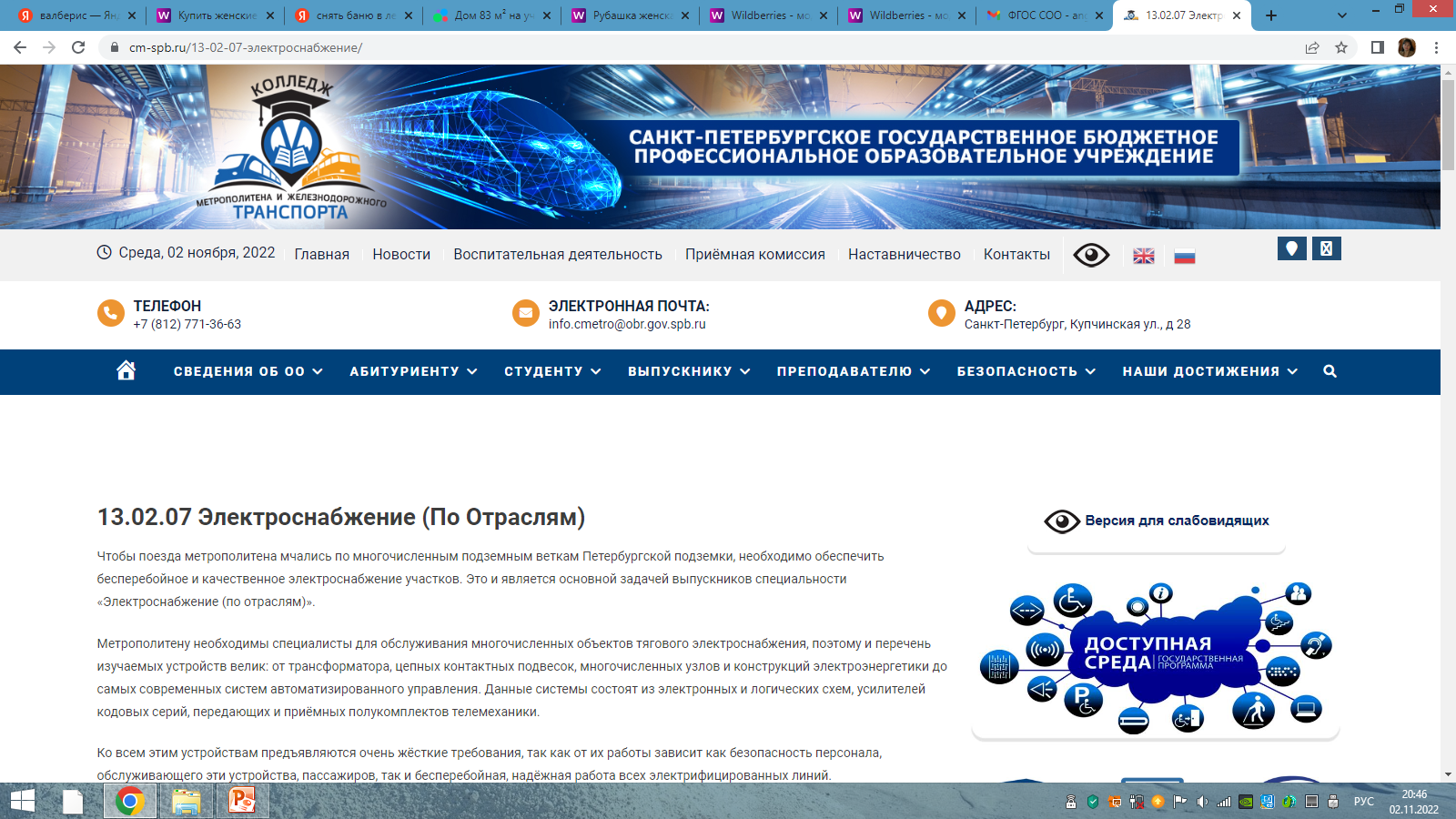 ПРОЦЕСС РЕАЛИЗАЦИИ ПРОГРАММЫ «НАСТАВНИЧЕСТВА»
От формализма - к действию на результат
ЭТАП 5. ФОРМИРОВАНИЕ БАЗ НАСТАВНИКОВ И НАСТАВЛЯЕМЫХ, НАСТАВНИЧЕСКИХ ПАР ИЛИ ГРУПП
Ф
О
Р
М
И
Р
О
В
А
Н
И
Е
преподаватели и студенты добровольно желающие участвовать в процессе наставничества, и обладающие необходимыми для этого качествами и знаниями
списка отобранных наставников
списка отобранных
наставляемых
преподаватели и студенты желающие повысить свою компетентность и улучшить образовательные результаты
с учетом взаимной заинтересованности сторон
наставнических пар или групп
Дистанционное анкетирование и обработка данных с выявлением совпадений интересов и пересечений возможностей и запросов. 
Групповая встреча с индивидуальным выбором наставляемого и последующим (не)согласием наставника.
9
9
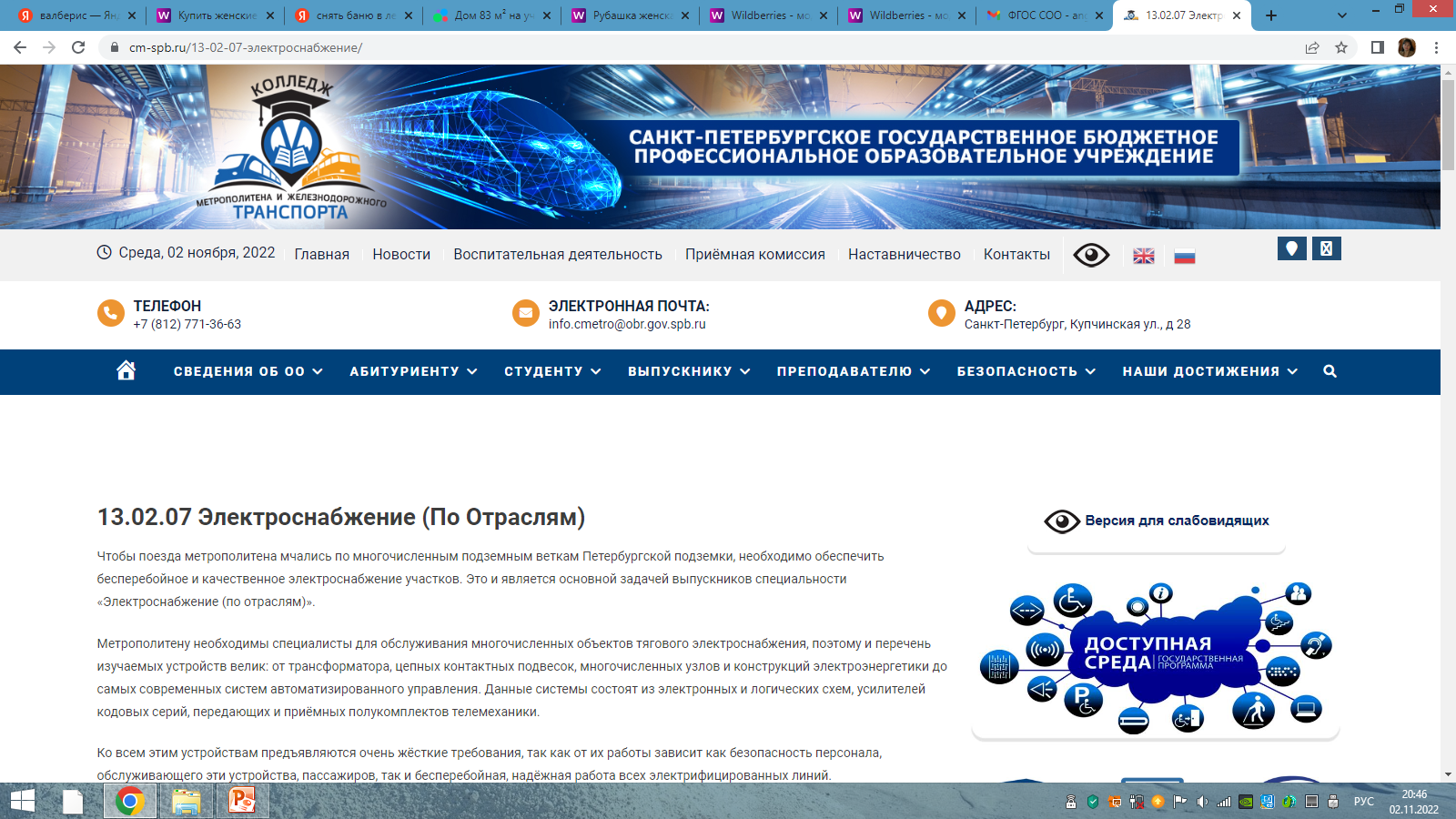 ПРОЦЕСС РЕАЛИЗАЦИИ ПРОГРАММЫ «НАСТАВНИЧЕСТВА»
От формализма - к действию на результат
РЕАЛИЗУЕМАЯ ФОРМА НАСТАВНИЧЕСТВА «ПРЕПОДАВАТЕЛЬ – ПРЕПОДАВАТЕЛЬ»
Методика психолого-педагогического сопровождения образовательно-воспитательного процесса
Цель
Н
А
П
Р
А
В
Л
Е
Н
И
Я
Повышение профессионального потенциала и уровня педагога, а также создание комфортной профессиональной среды внутри образовательной организации, позволяющей реализовывать актуальные педагогические задачи на высоком уровне.
Разработка пособия лексико-грамматических упражнений с учетом профессиональной специфики
Совершенствование профессионального мастерства педагога  в условия цифровизации образования
Преодоление профессиональных дефицитов
совершенствование профессионального мастерства в условиях цифровизации образования;
формирование цифровой грамотности для организации эффективного обучения; 
владение современными IT-программами, цифровыми навыками, ИКТ компетенциями;
преодоление профессионального выгорания;
адаптация педагога на новом месте работы;
Разработка концепции демонстрационного экзамена по компетенции «Обслуживание и ремонт рейлерной защиты и автоматики»
Развитие Soft-Skills у обучающихся 
Колледжа метрополитена
Внедрение дистанционных образовательных технологий в образовательном процессе
10
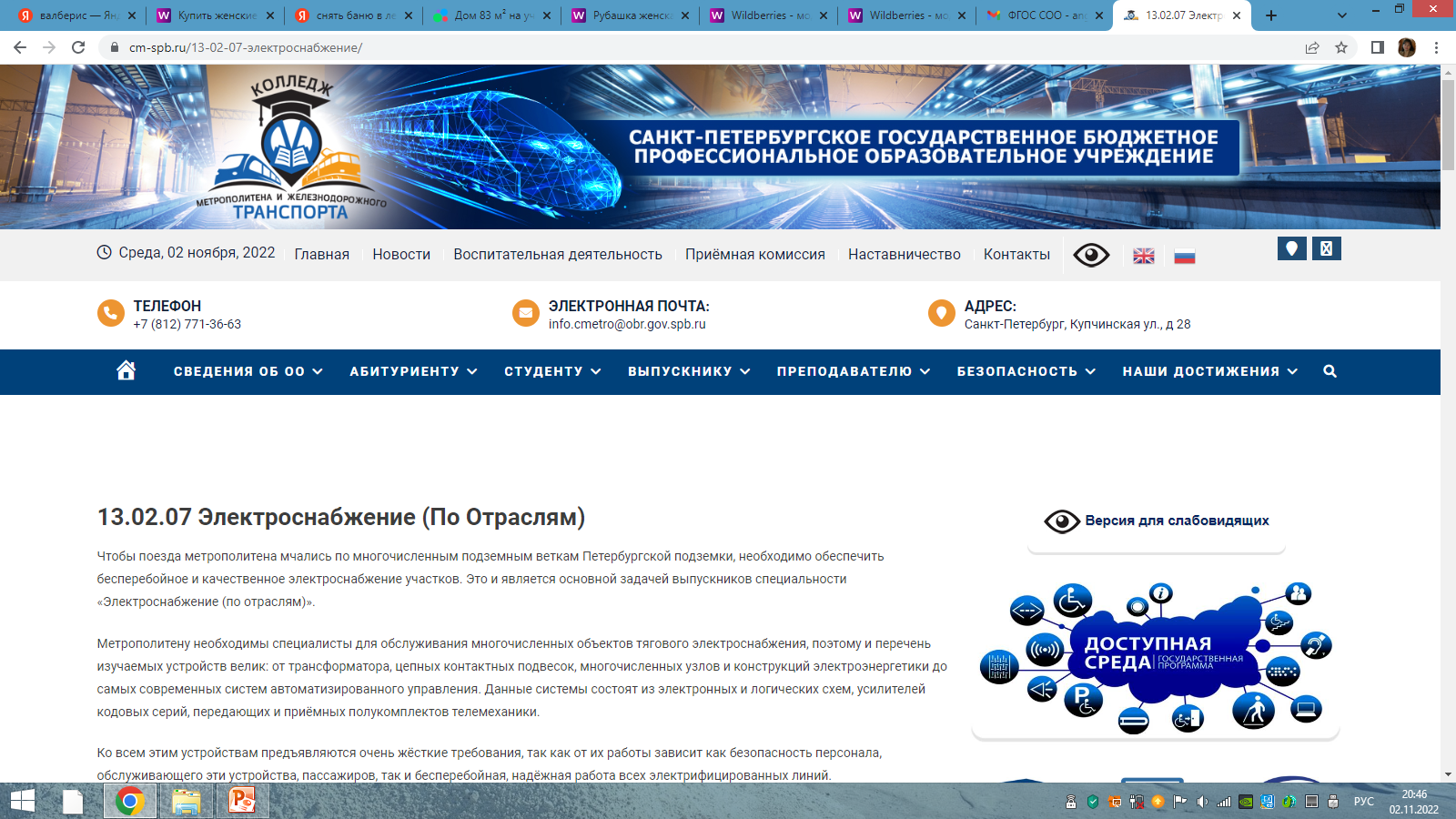 ПРОЦЕСС РЕАЛИЗАЦИИ ПРОГРАММЫ «НАСТАВНИЧЕСТВА»
От формализма - к действию на результат
РЕАЛИЗУЕМАЯ ФОРМА НАСТАВНИЧЕСТВА «СТУДЕНТ – СТУДЕНТ»
Цель
Физико-математические, технические науки
Н
А
П
Р
А
В
Л
Е
Н
И
Я
Разносторонняя поддержка обучающегося с особыми образовательными, социальными потребностями либо временная помощь в адаптации к новым условиям обучения
Общеобразовательные дисциплины
Популяризация ЖД транспорта
Адаптация первокурсников
Преодоление образовательных дефицитов
Волонтерская деятельность
повышение уровня мотивации к обучению;
улучшение образовательных результатов;
адаптация вновь прибывших обучающихся;
раскрытие  личностного, творческого, профессионального потенциала обучающихся
Медиакампус
Обучение спортивно-бальным танцам
Внеклассная работа
11
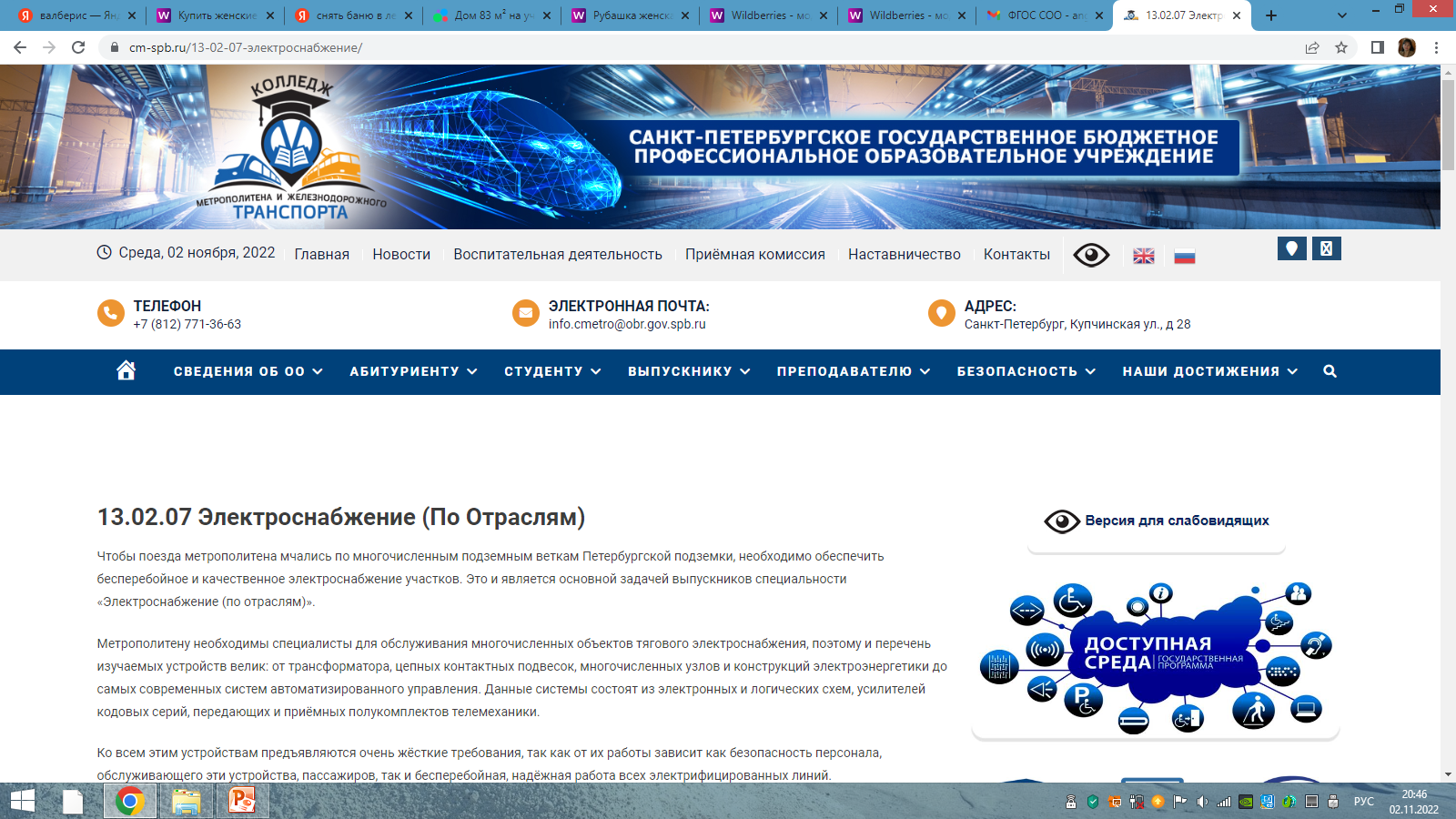 ПРОЦЕСС РЕАЛИЗАЦИИ ПРОГРАММЫ «НАСТАВНИЧЕСТВА»
От формализма - к действию на результат
РЕАЛИЗУЕМАЯ ФОРМА НАСТАВНИЧЕСТВА «СТУДЕНТ – ПРЕПОДАВАТЕЛЬ»
Цель
Н
А
П
Р
А
В
Л
Е
Н
И
Я
Оказание помощи педагогам в приобретении навыков работы с интерактивной доской и в сети Интернет
Помощь в освоении инструментов при работе с интерактивной доской SMART Board
Преодоление профессиональных дефицитов
Помощь в освоении приемов работы в сети Интернет
Приобретение опыта работы с интерактивной доской  SMART Board
Формирование навыков работы в сети Интернет
12
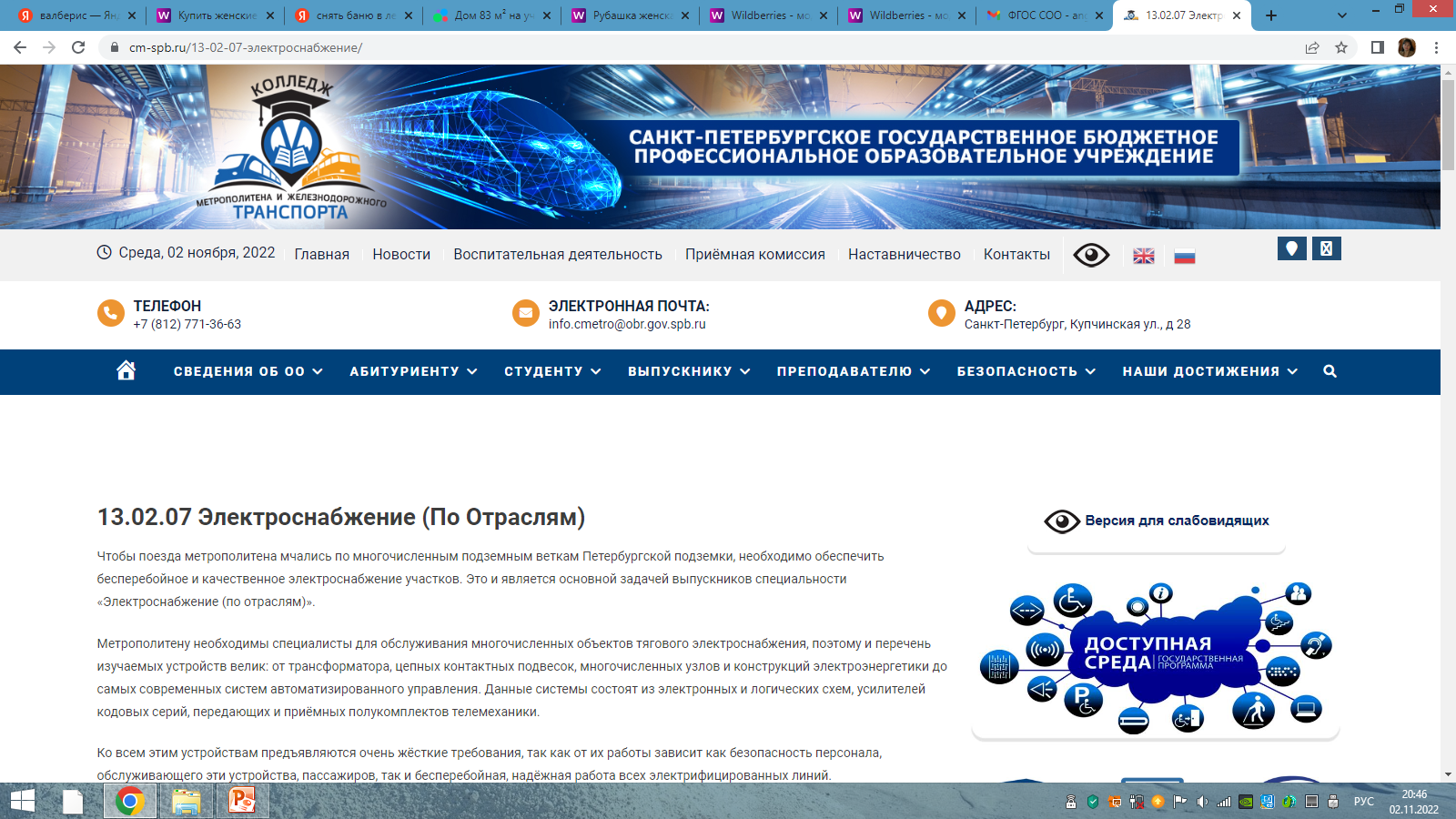 ПРОЦЕСС РЕАЛИЗАЦИИ ПРОГРАММЫ «НАСТАВНИЧЕСТВА»
От формализма - к действию на результат
ЭТАП 6. ОРГАНИЗАЦИЯ РАБОТЫ НАСТАВНИЧЕСКИХ ГРУПП
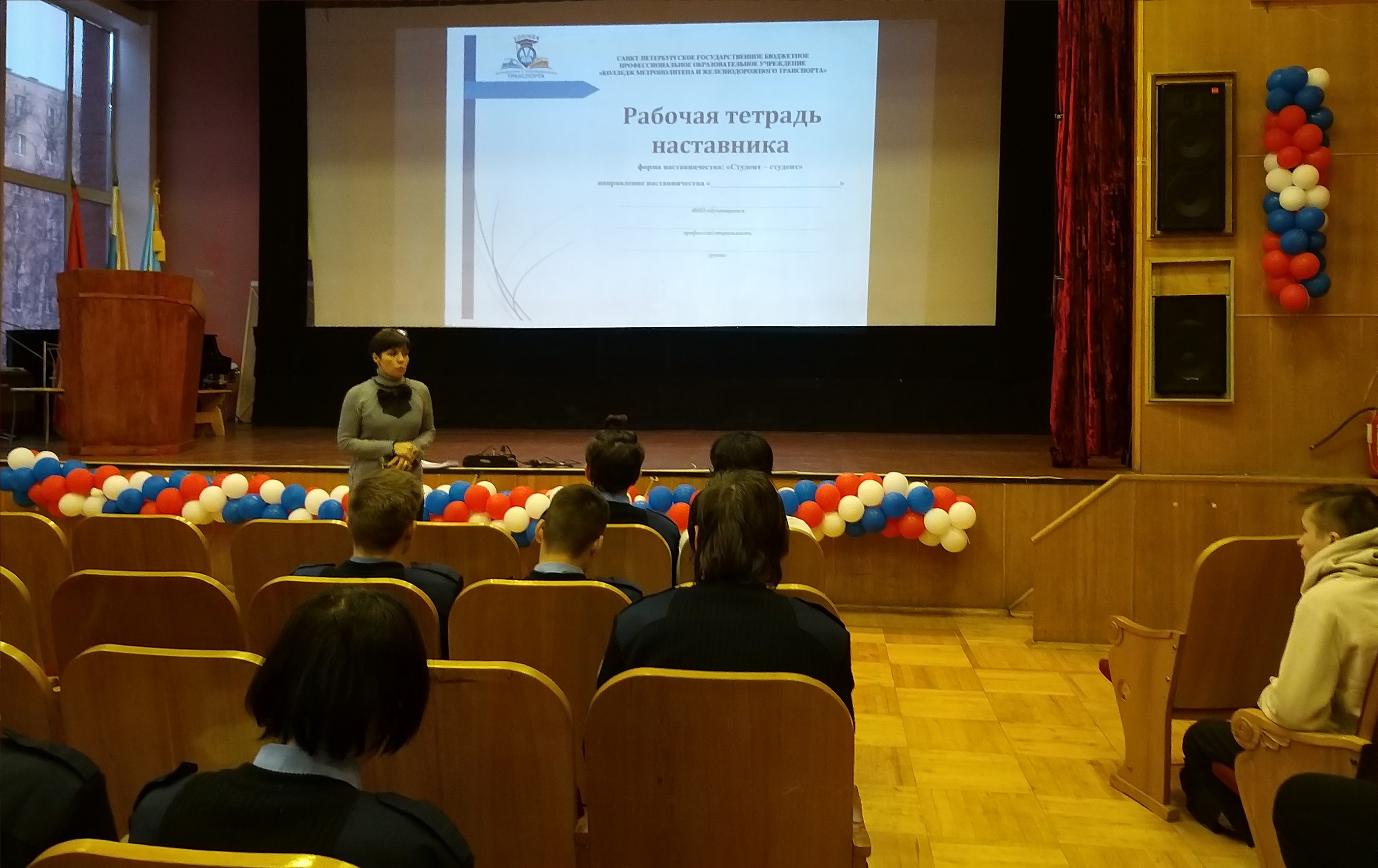 Заседание наставников по теме «Построение целей личной эффективности»
Организация первой встречи наставника  и наставляемого для обсуждения целей и организации работы
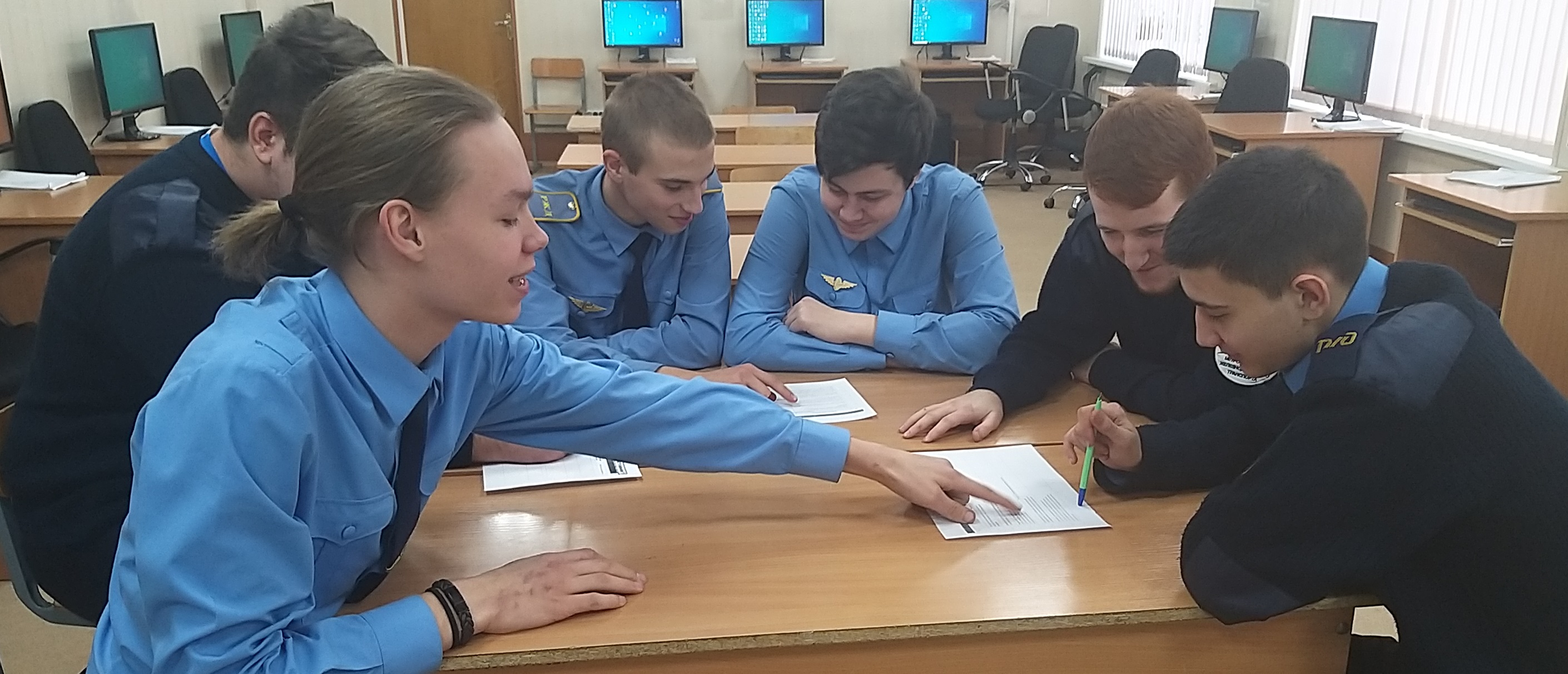 Консультация-совещание по составлению Индивидуальный план работы наставника согласно разработанной единой структуре
Консультация-совещание по заполнению Индивидуальный план развития наставляемого под руководством наставника согласно разработанной единой структуре
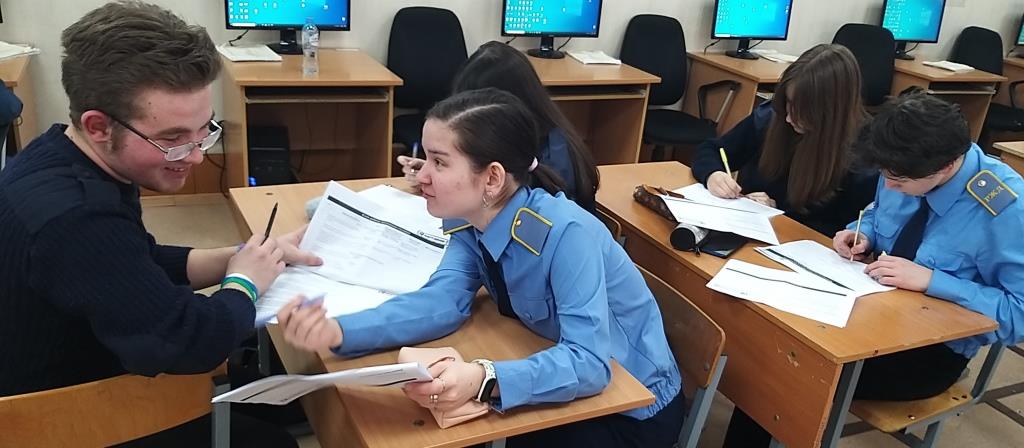 Организация второй встречи наставника  и наставляемого для составления графика встреч наставнической группы
Организация комплекса последовательных регулярных встреч наставника и наставляемого
13
Организация и проведение заключительной встречи наставника и наставляемого
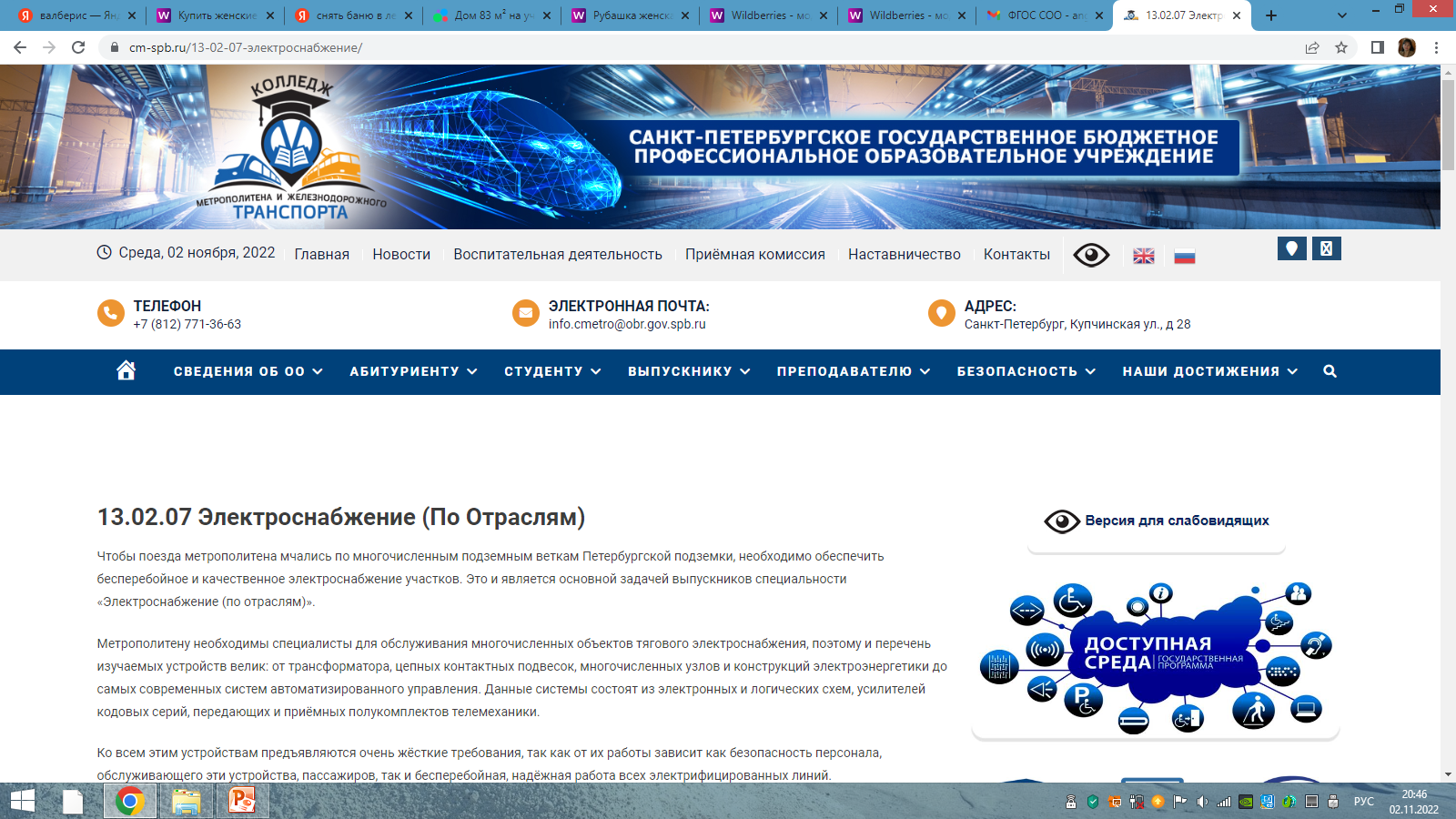 ПРОЦЕСС РЕАЛИЗАЦИИ ПРОГРАММЫ «НАСТАВНИЧЕСТВА»
От формализма - к действию на результат
ЭТАП 7. ЗАВЕРШЕНИЕ ПРОГРАММЫ «НАСТАВНИЧЕСТВА»
Мониторинг результатов программы, выявление
лучших наставников и наставнических пар или групп
Представление результатов работы конкретной пары или группы, сбор обратной связи от участников
Представление результатов работы наставнических пар или групп на финальном мероприятии
Проведение финального мероприятия для поощрения и дополнительной мотивации
Привлечение СМИ 
и социальных партнеров на финальное мероприятие
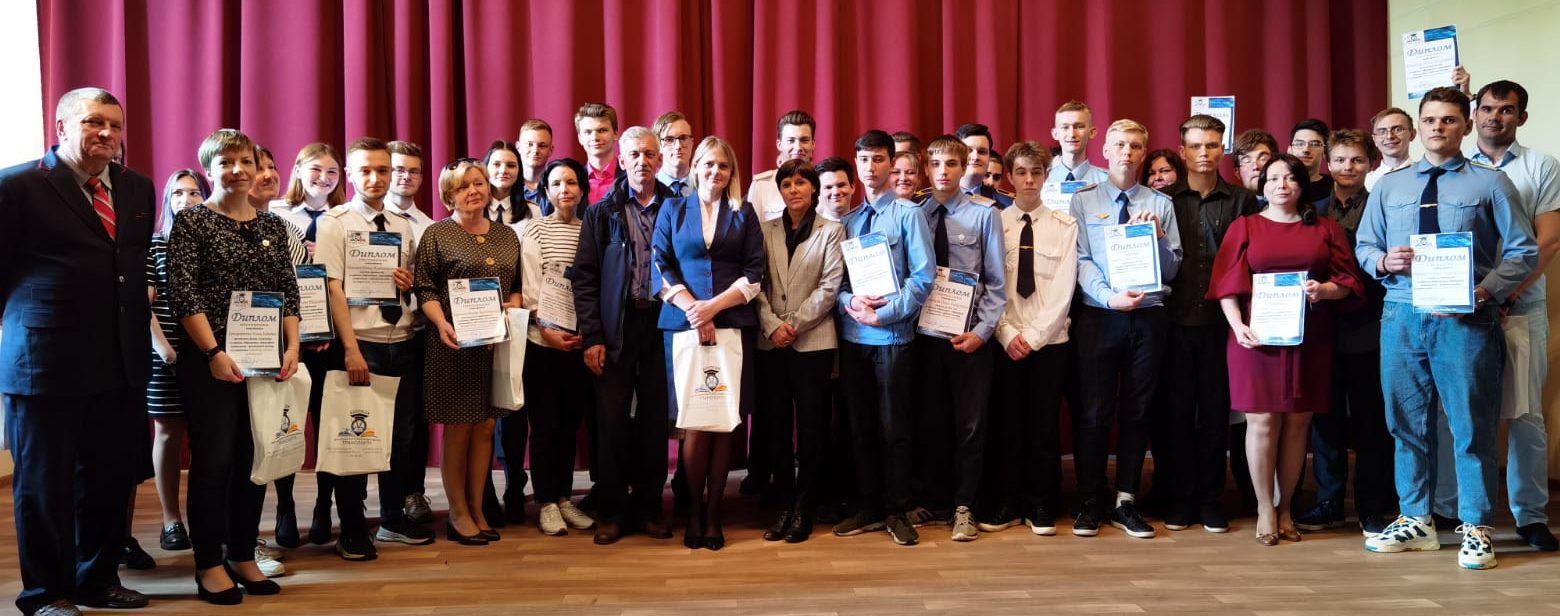 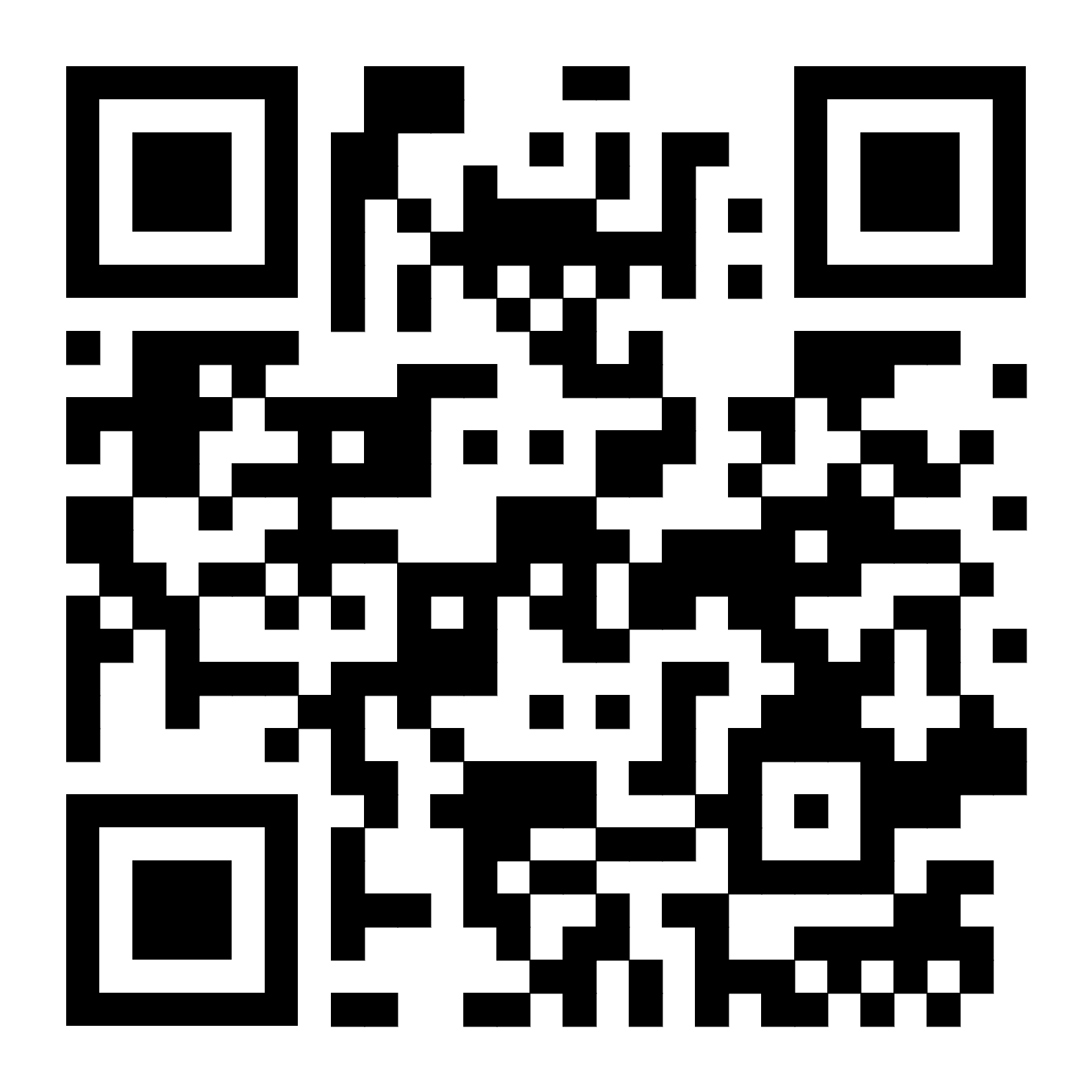 14
14
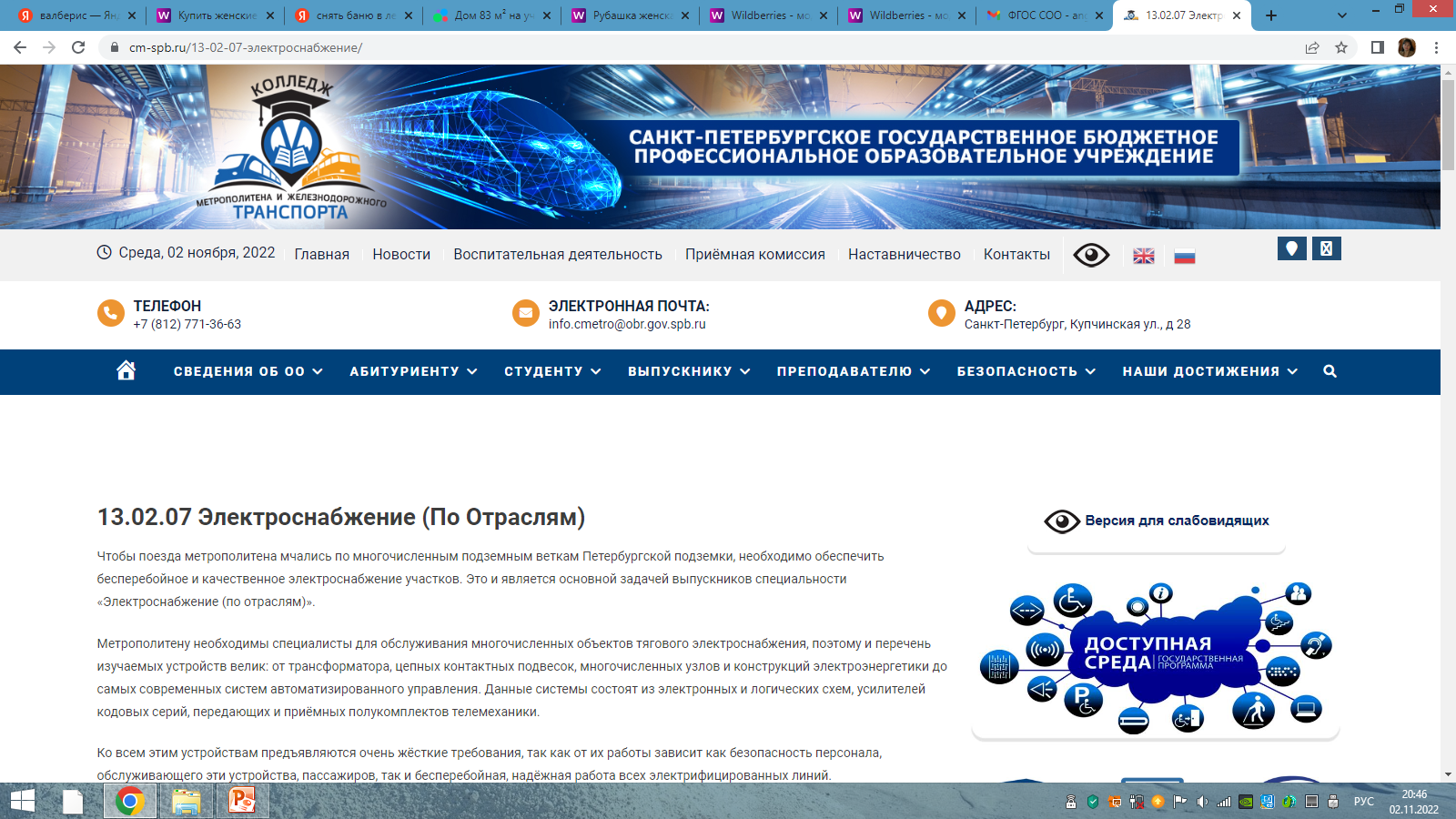 ПРОЦЕСС РЕАЛИЗАЦИИ ПРОГРАММЫ «НАСТАВНИЧЕСТВА»
От формализма - к действию на результат
РЕЗУЛЬТАТ РЕАЛИЗАЦИИ ПРОГРАММЫ «НАСТАВНИЧЕСТВА»
человека:
102
16
направлений
26 наставников
76 наставляемых
3 формы наставничества
 16 направлений:  8 по педагогическому наставничеству, 10 по студенческому
декабрь - апрель 2022
31 мая 2022
октябрь 2021
Собрание студентов и преподавателей с целью информирования о программе «Наставничества»
Финальное мероприятие «Наставники: Не Рядом, А Вместе!»
Серия неформальных занятий наставнических групп
15
15
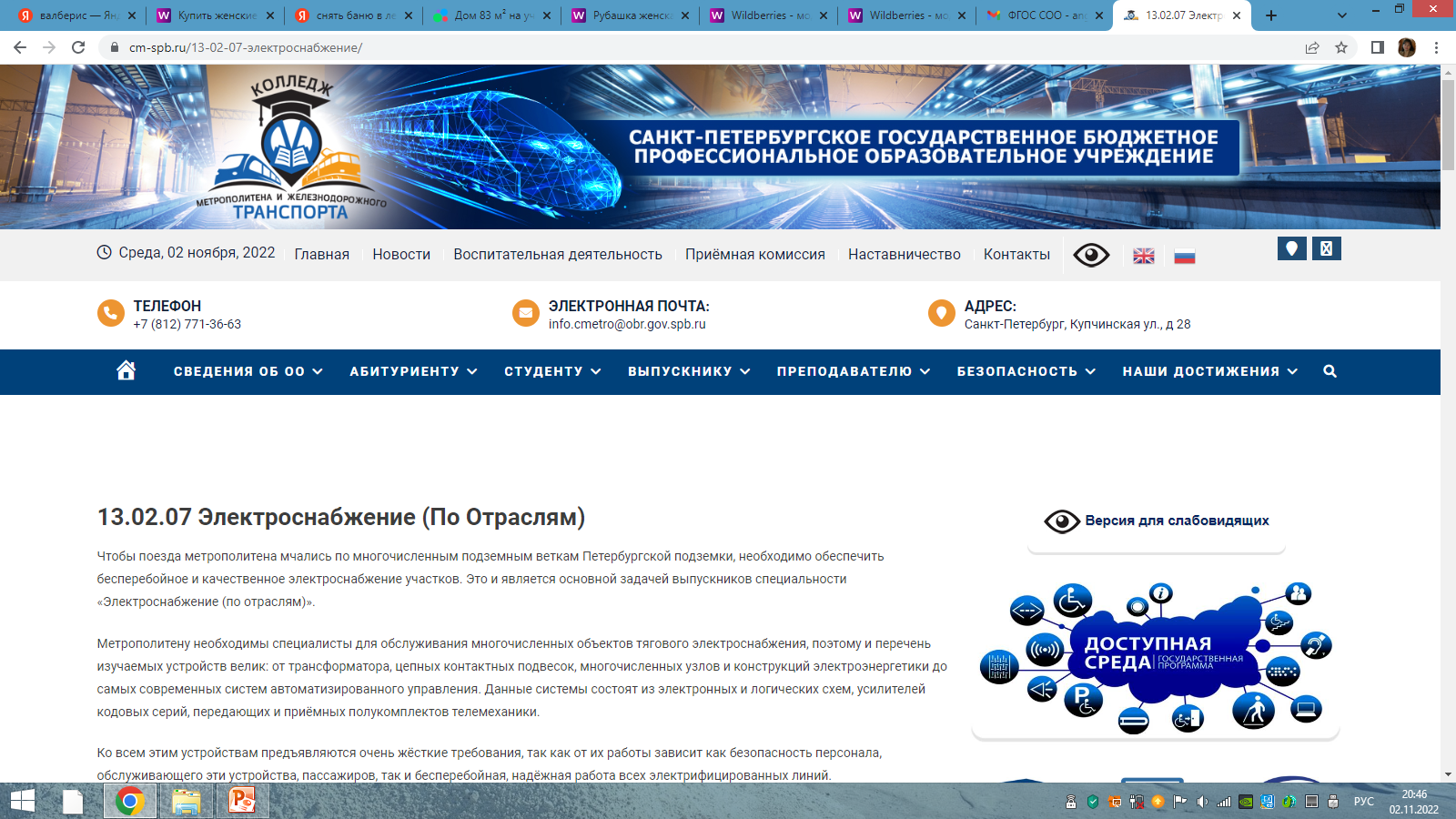 ПРОЦЕСС РЕАЛИЗАЦИИ ПРОГРАММЫ «НАСТАВНИЧЕСТВА»
От формализма - к действию на результат
ПРОБЛЕМЫ РЕАЛИЗАЦИИ ПРОГРАММЫ «НАСТАВНИЧЕСТВА»
Недостаточная мотивация участников программы
Индивидуальная работа с  наставниками, оказание помощи, поощрение работы наставников
Большой объем отчетной документации
Сокращение отчетной документации
Контроль и индивидуальная работа с участниками программы
Формализованное наставничество
Мотивация наставников, популяризация престижности роли наставника, повышение его статуса
Сокращение числа желающих стать наставниками
16
16
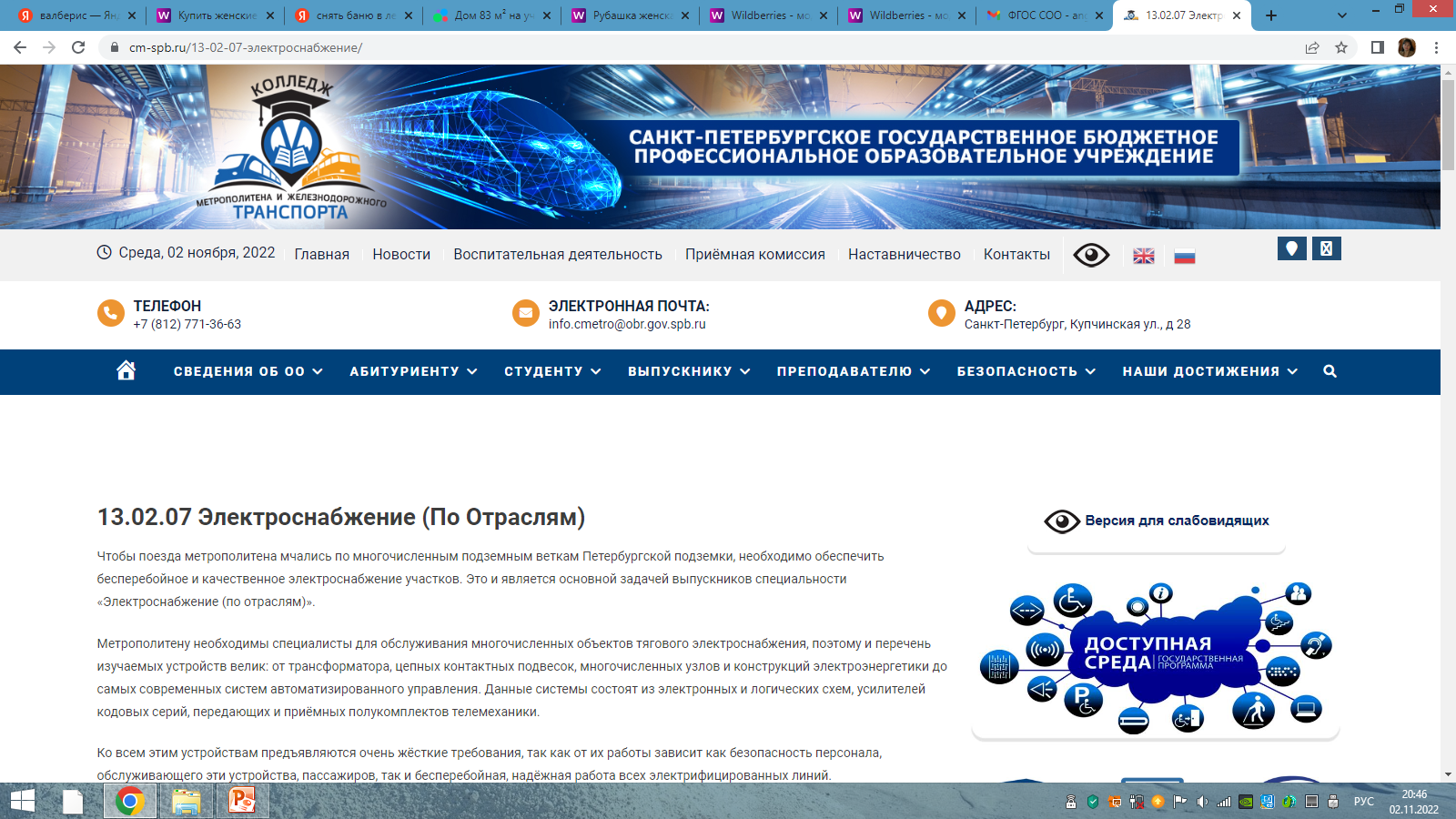 ПРОЦЕСС РЕАЛИЗАЦИИ ПРОГРАММЫ «НАСТАВНИЧЕСТВА»
От формализма - к действию на результат
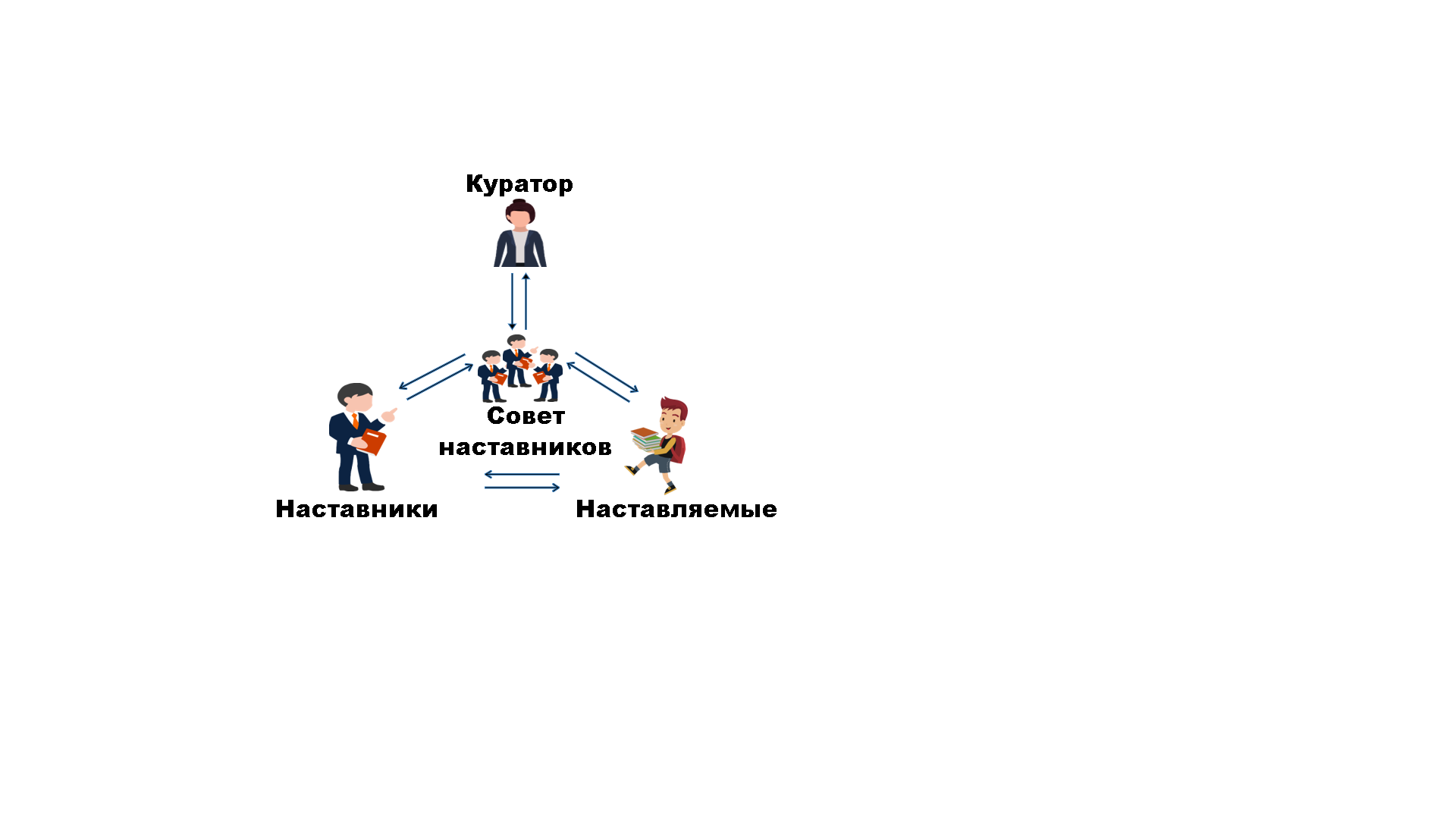 НАПРАВЛЕНИЯ РАБОТЫ НА 2022-2023 УЧЕБНЫЙ ГОД
4 формы наставничества
Преподаватель-Преподаватель        Студент-Студент          Студент-Преподаватель           Работодатель-Студент
17
17
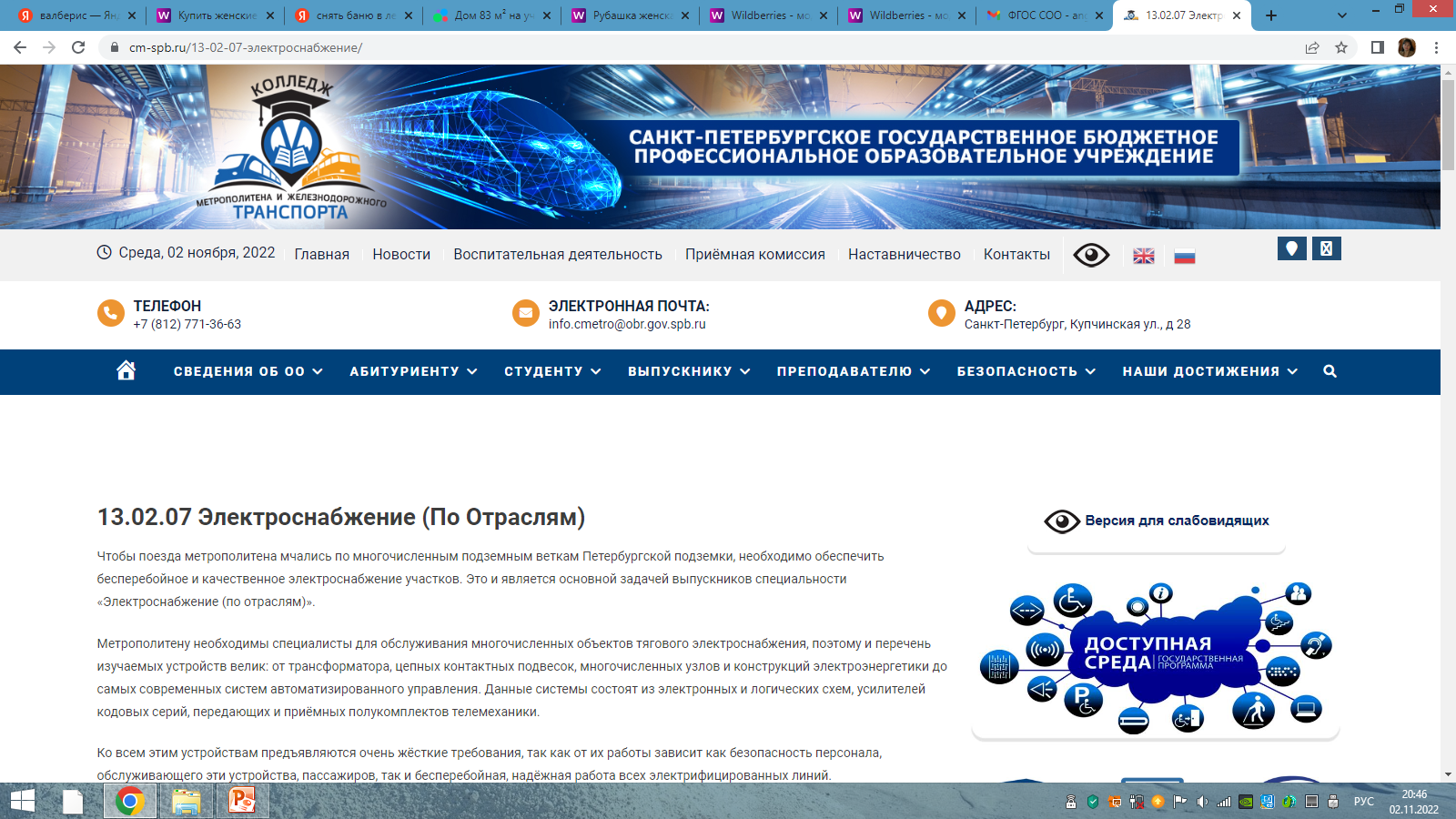 ПРОЦЕСС РЕАЛИЗАЦИИ ПРОГРАММЫ «НАСТАВНИЧЕСТВА»
От формализма - к действию на результат
СПАСИБО ЗА ВНИМАНИЕ
18
18